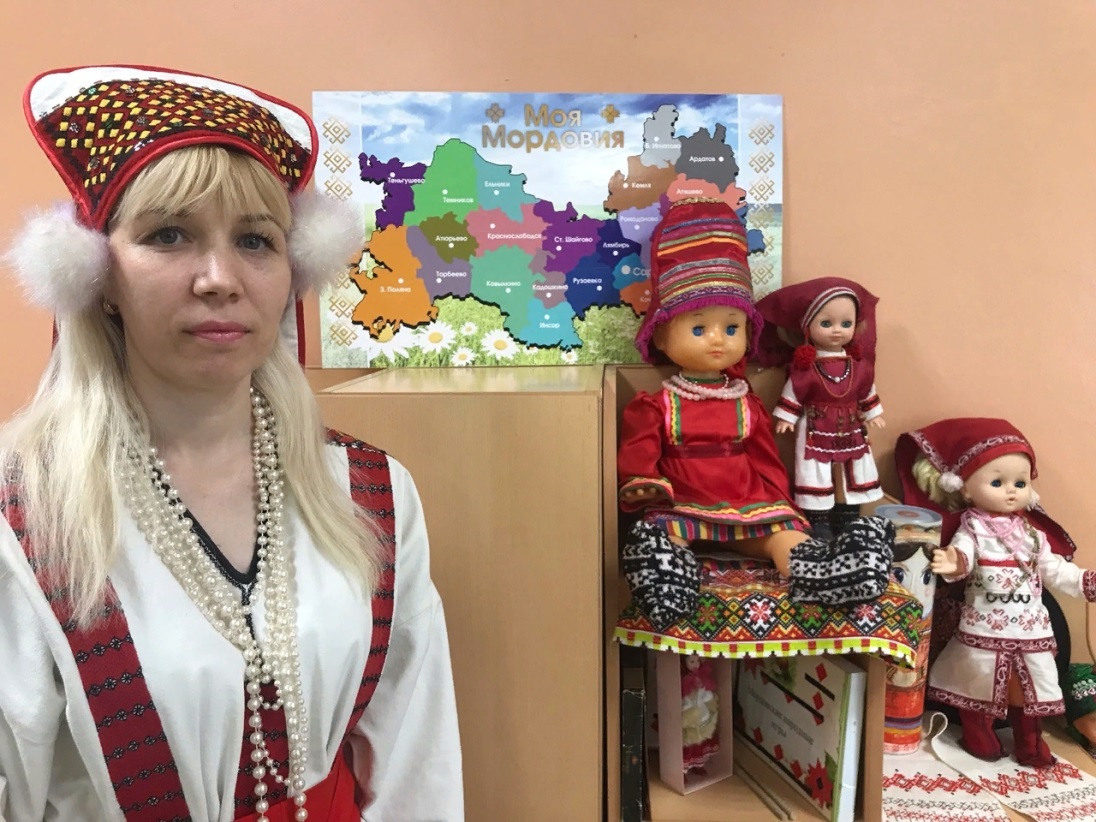 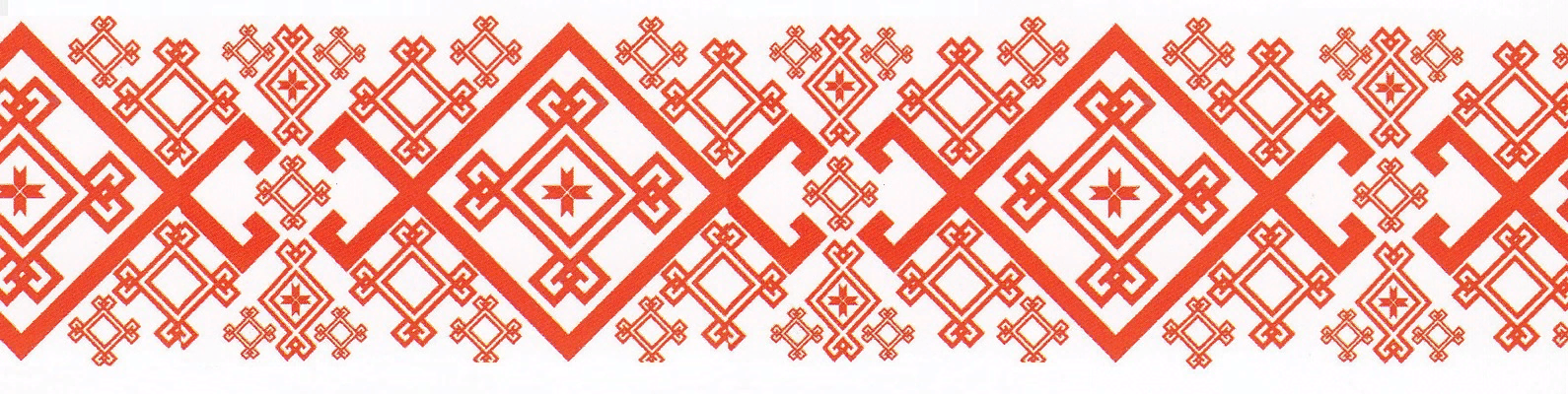 «Методическая мастерская» 
ОБМАЙКИНА МАРИНА ИВАНОВНА, 
воспитатель 
МДОУ «Детский сад №124 комбинированного вида»
Проблема приобщения дошкольников к  национальным  традициям, культуре,  языку имеет особенное значение в современных условиях.
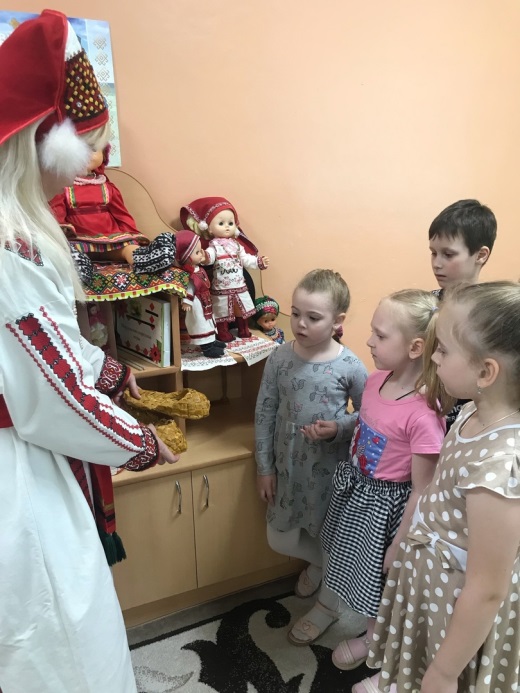 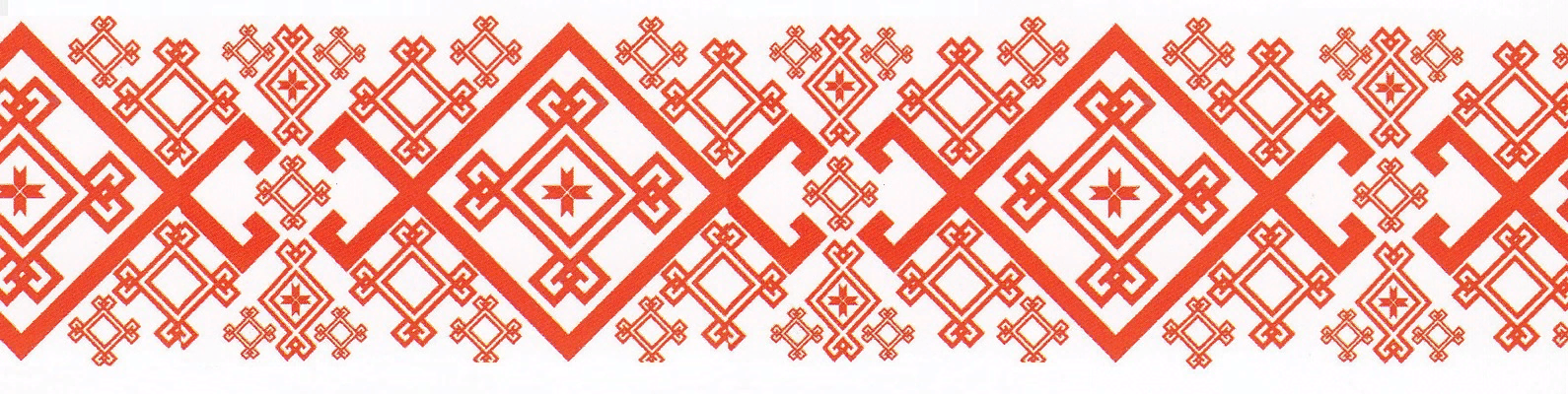 Знакомство детей с мордовской национальной культурой  и обучение их мордовскому языку, в настоящий момент является актуальным и важным направлением воспитания ребёнка в детских садах Мордовии
Цель работы: приобщение дошкольников к национальной истории и культуре посредством ознакомления с мордовским (эрзя) языком.
Задачи: 
1.Воспитывать у ребенка любовь и привязанность к своей семье, дому, детскому саду, городу, республике, стране.
2. Воспитывать  любовь к Родине и родному краю и его истории; учить видеть историю вокруг себя( в домах, которые нас окружают, в предметах быта, в названиях улиц)
3. Приобщать к культуре и традициям мордовского народа; воспитывать лучшие качества присущие ему: трудолюбие, доброту, сочувствие
4.Развивать интерес к мордовской культуре, через изучение родного языка.
5. Формировать навыки речевого общения на родном языке.
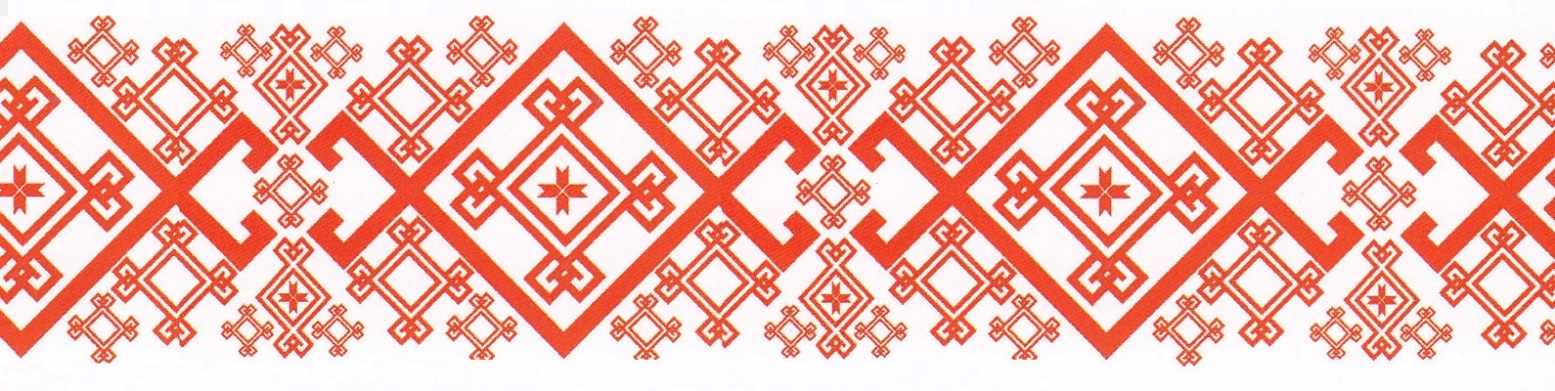 Основные направления  деятельности:
воспитание интереса к более глубокому изучению истории, традиций и языка своего народа; 
оказание помощи родителям в создании системы семейного воспитания по приобщению к народной культуре мордвы и обучению родного языка.
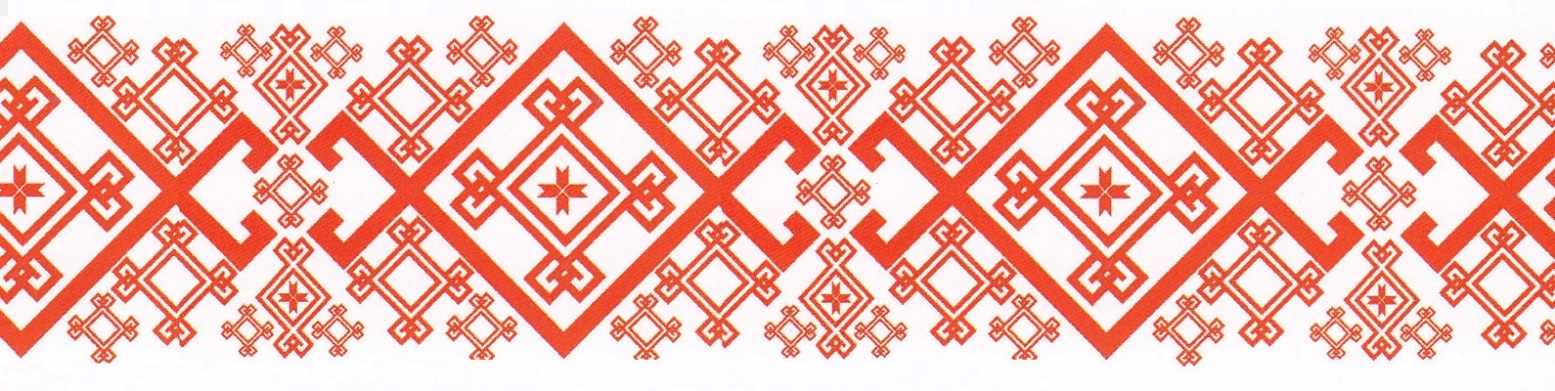 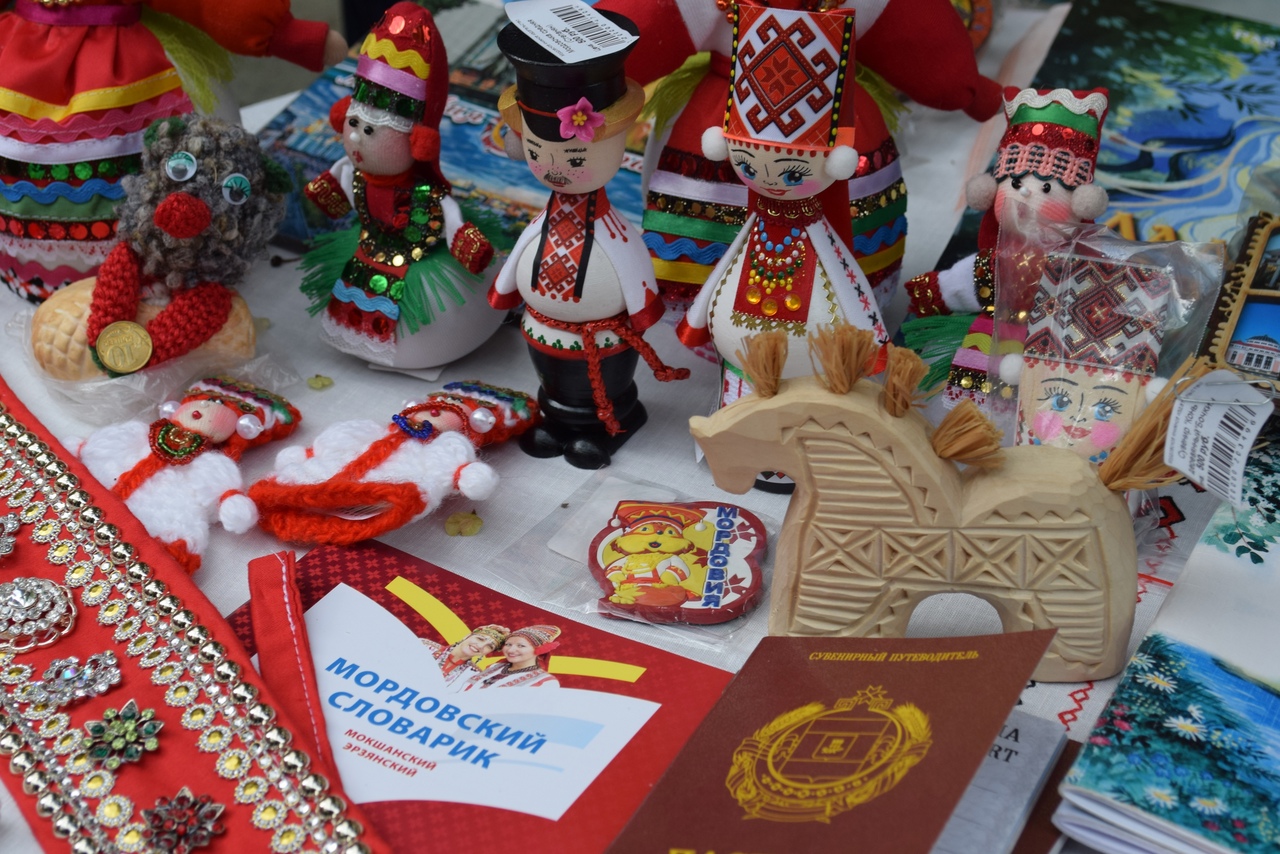 Начальный этап  работа с родителями
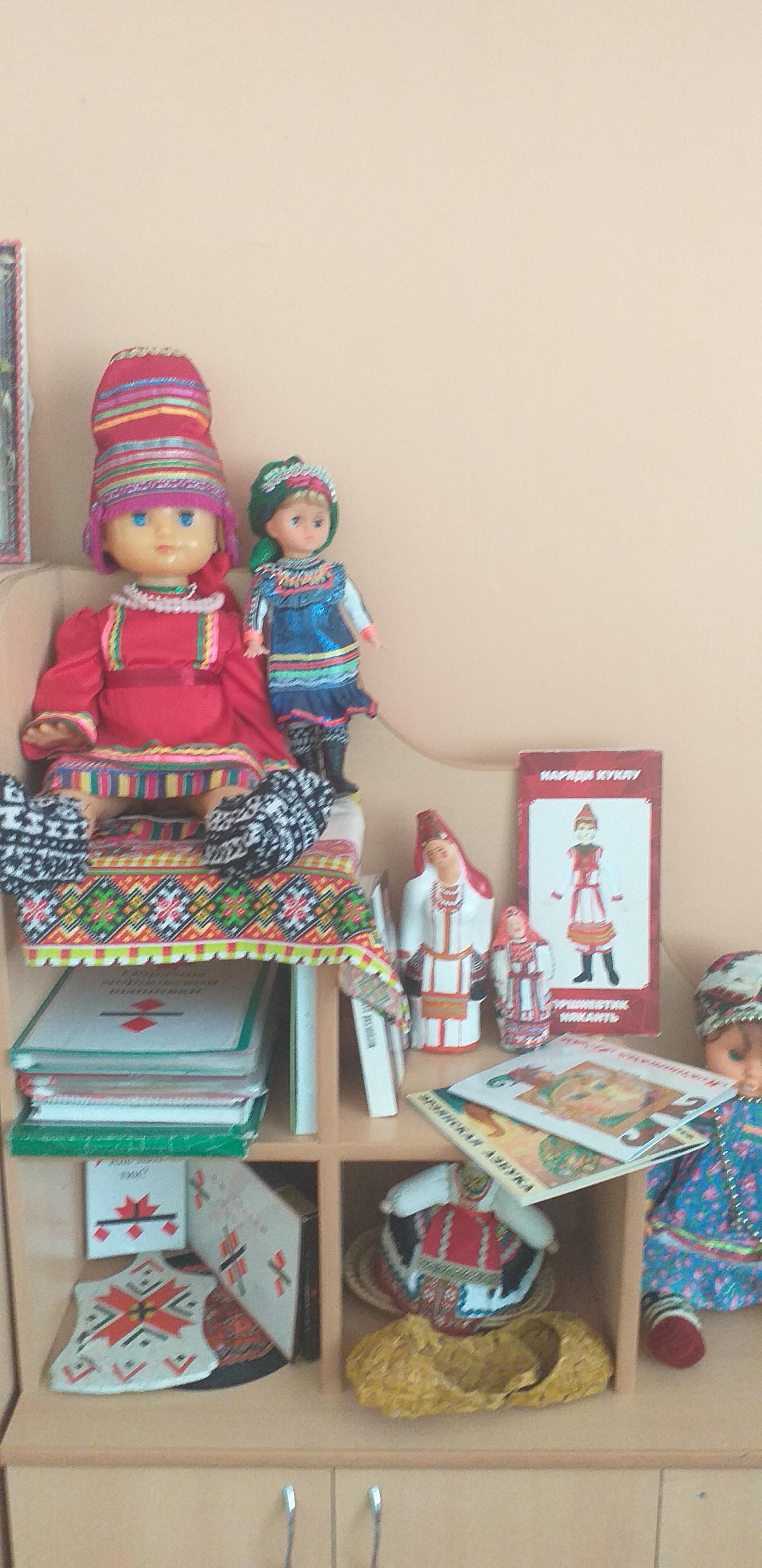 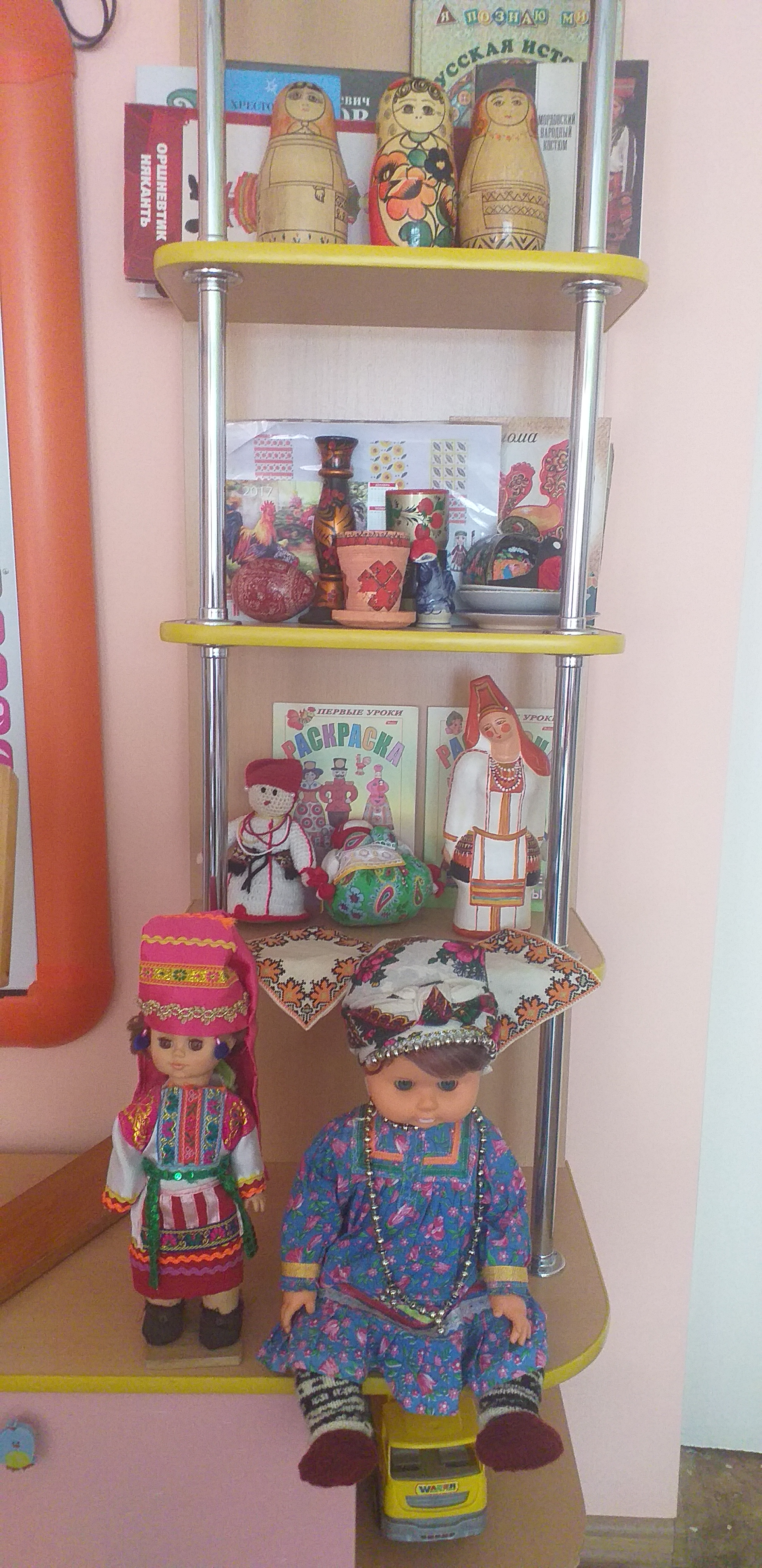 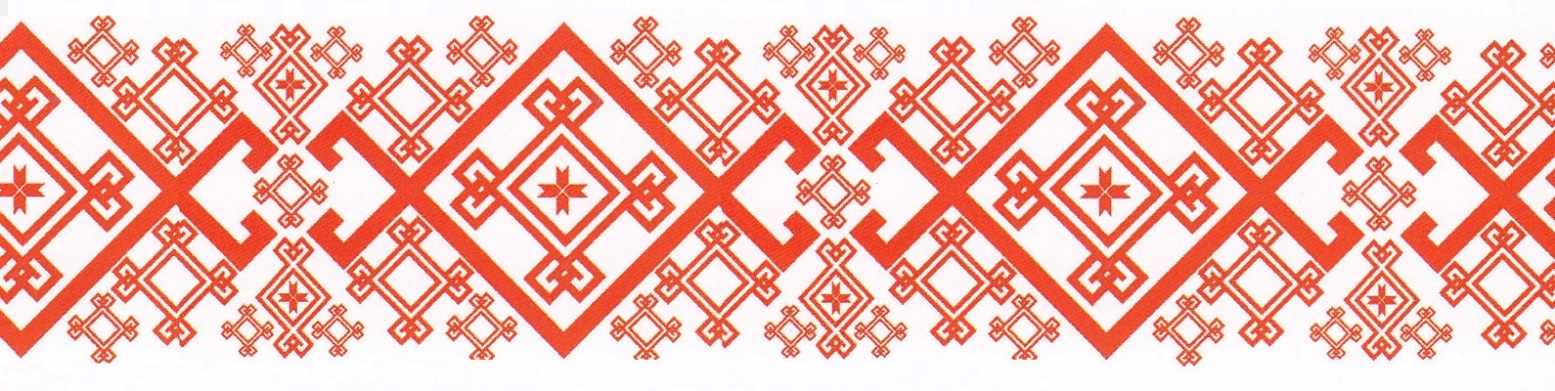 Работа  по созданию предметно-развивающей среды
Подборка  наглядных и методических пособий, произведений художественной литературы, образцы народного искусства, дидактические игры
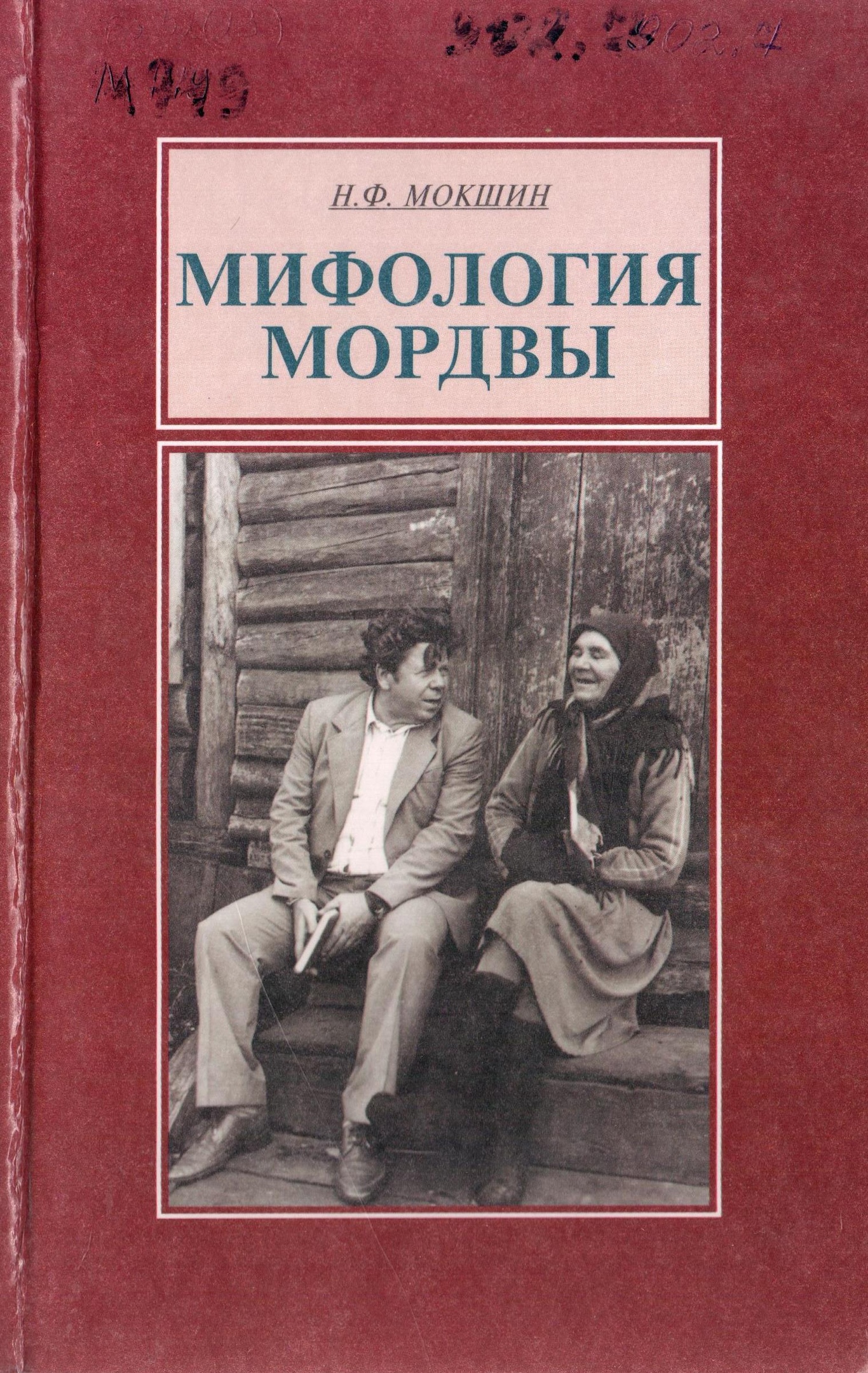 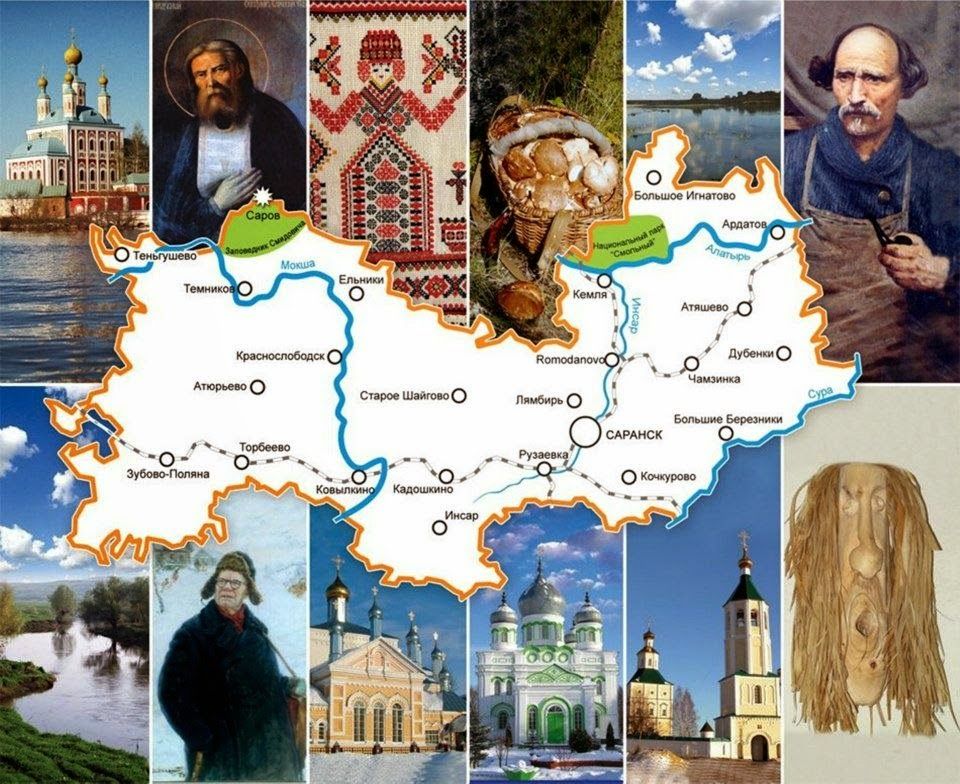 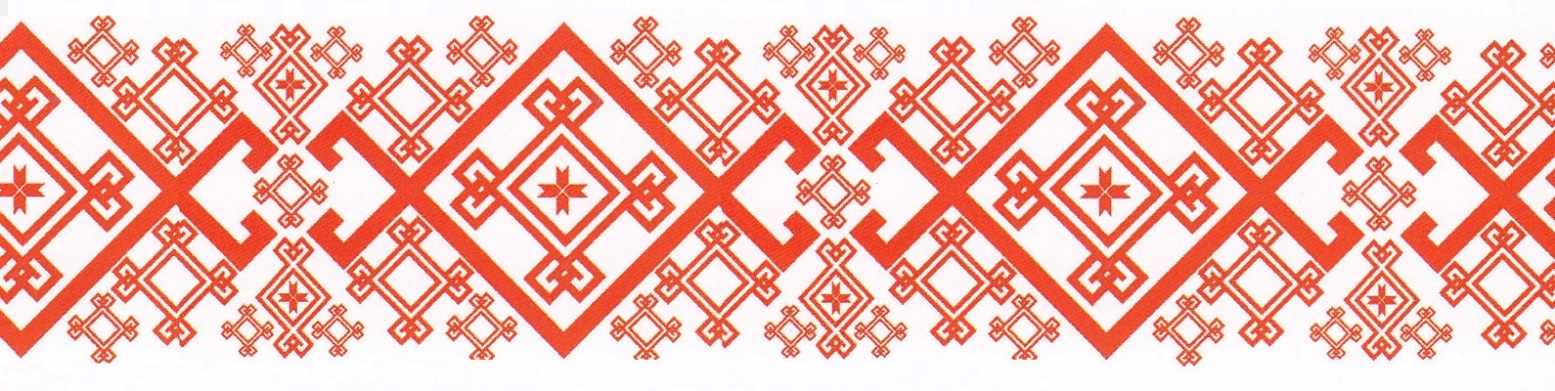 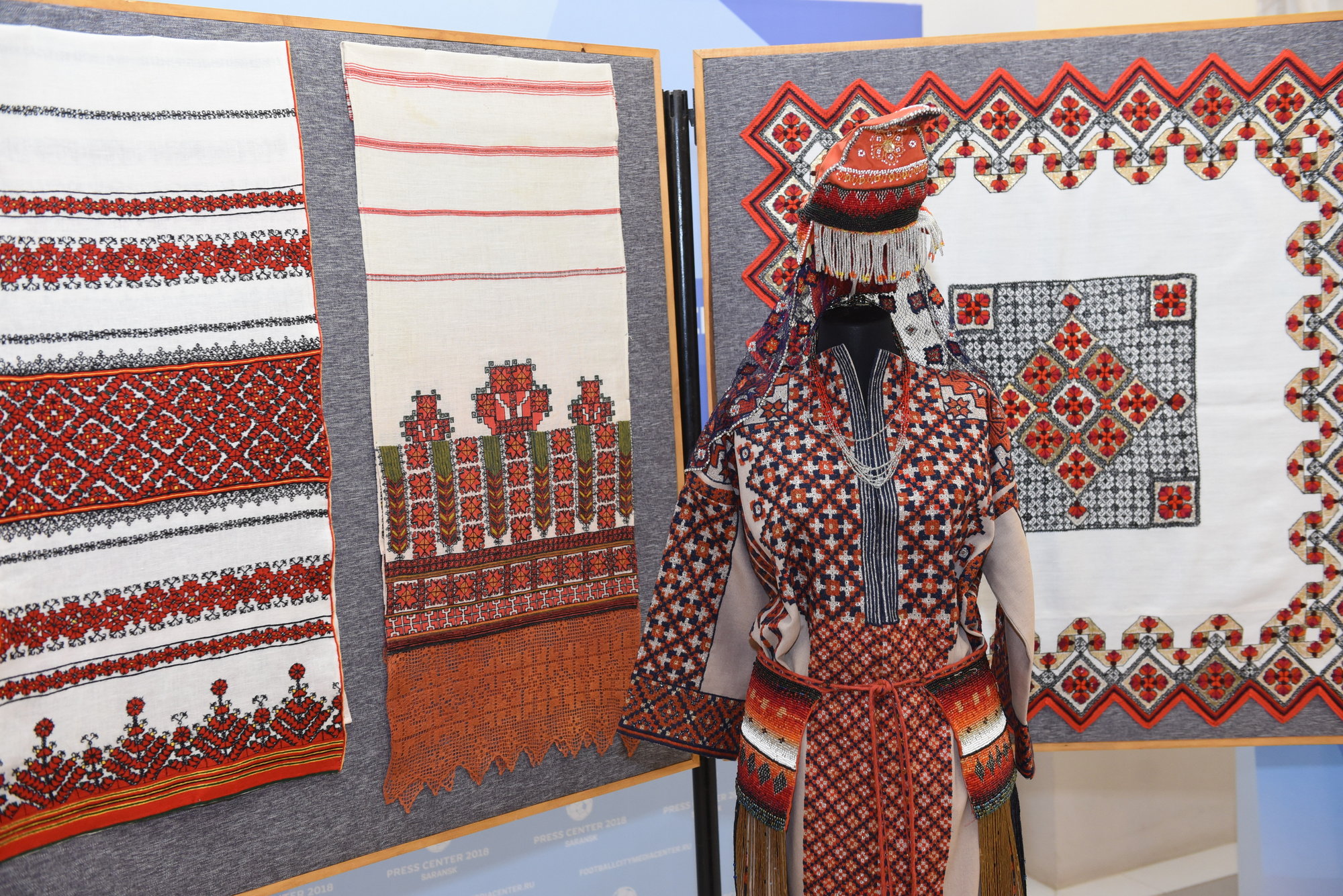 По данному направлению разработала перспективный план, рабочая программа, цикл тематических занятий: «Музеи города Саранска», «История возникновения города Саранска»,  «Саранск – столица Мордовии». Для родителей провела консультации: «Из истории Саранска», «Улицы нашего города»
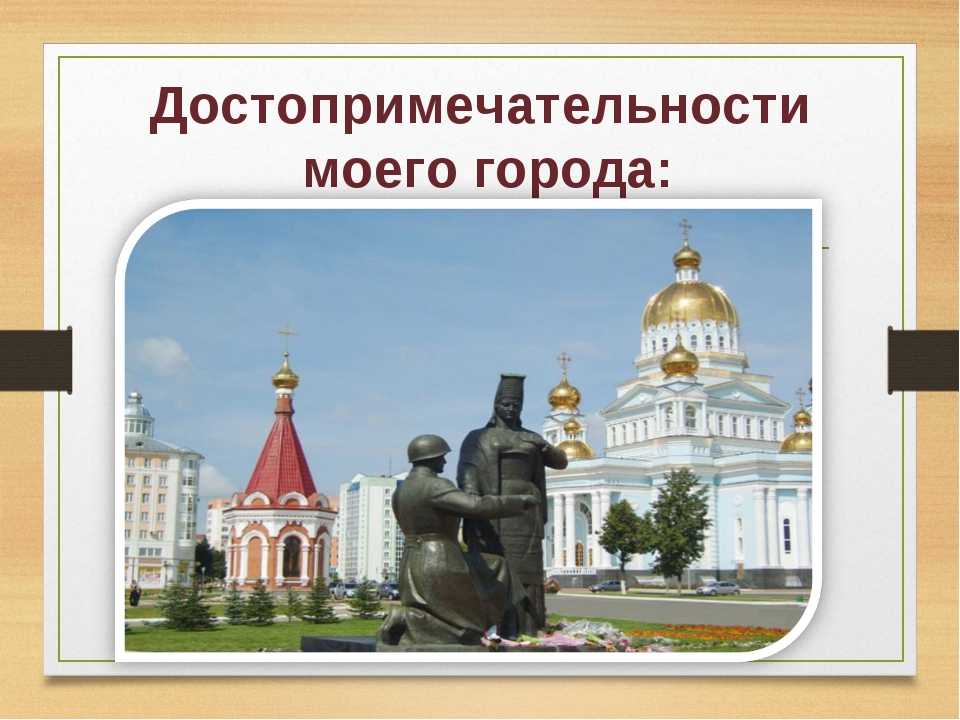 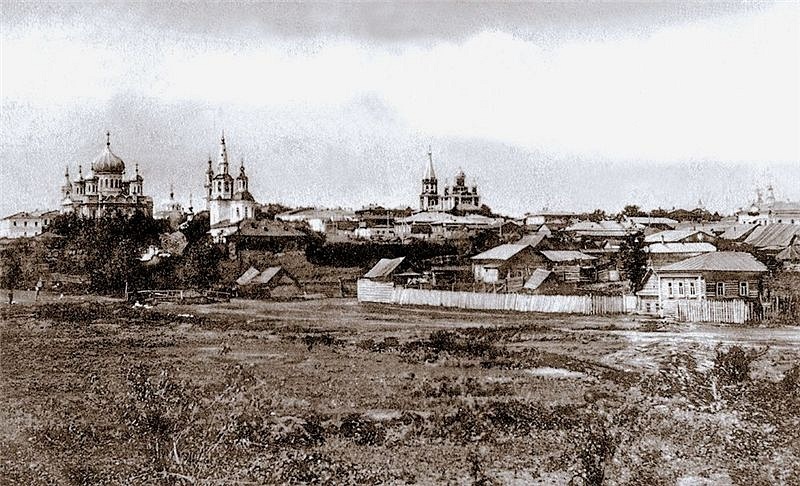 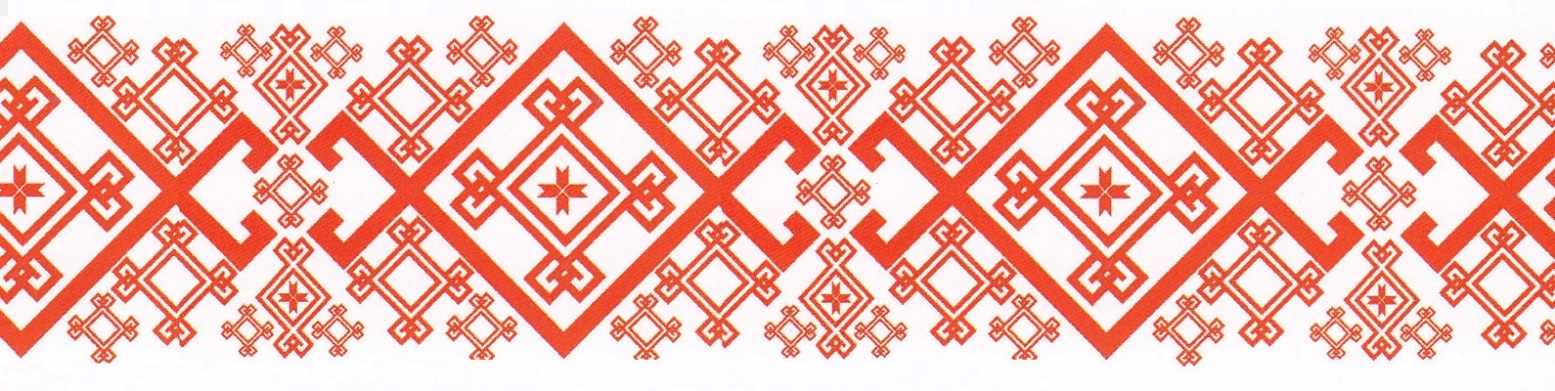 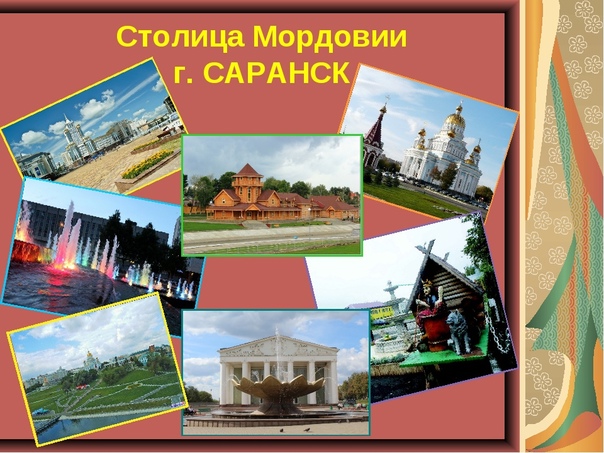 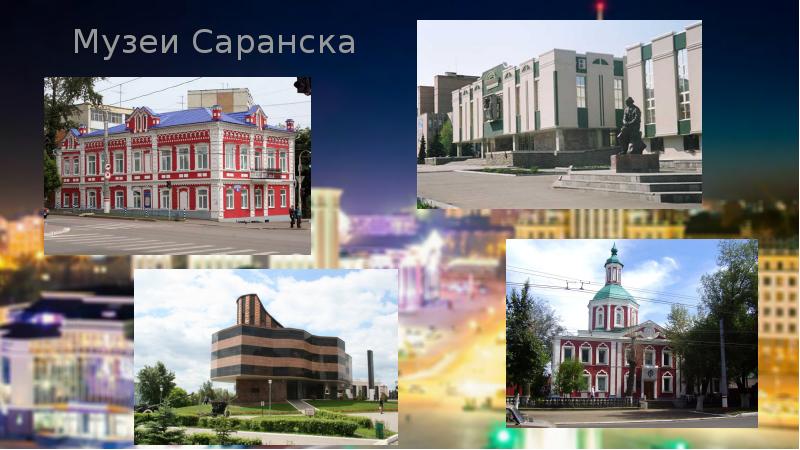 Художественно -эстетическое развитие детей
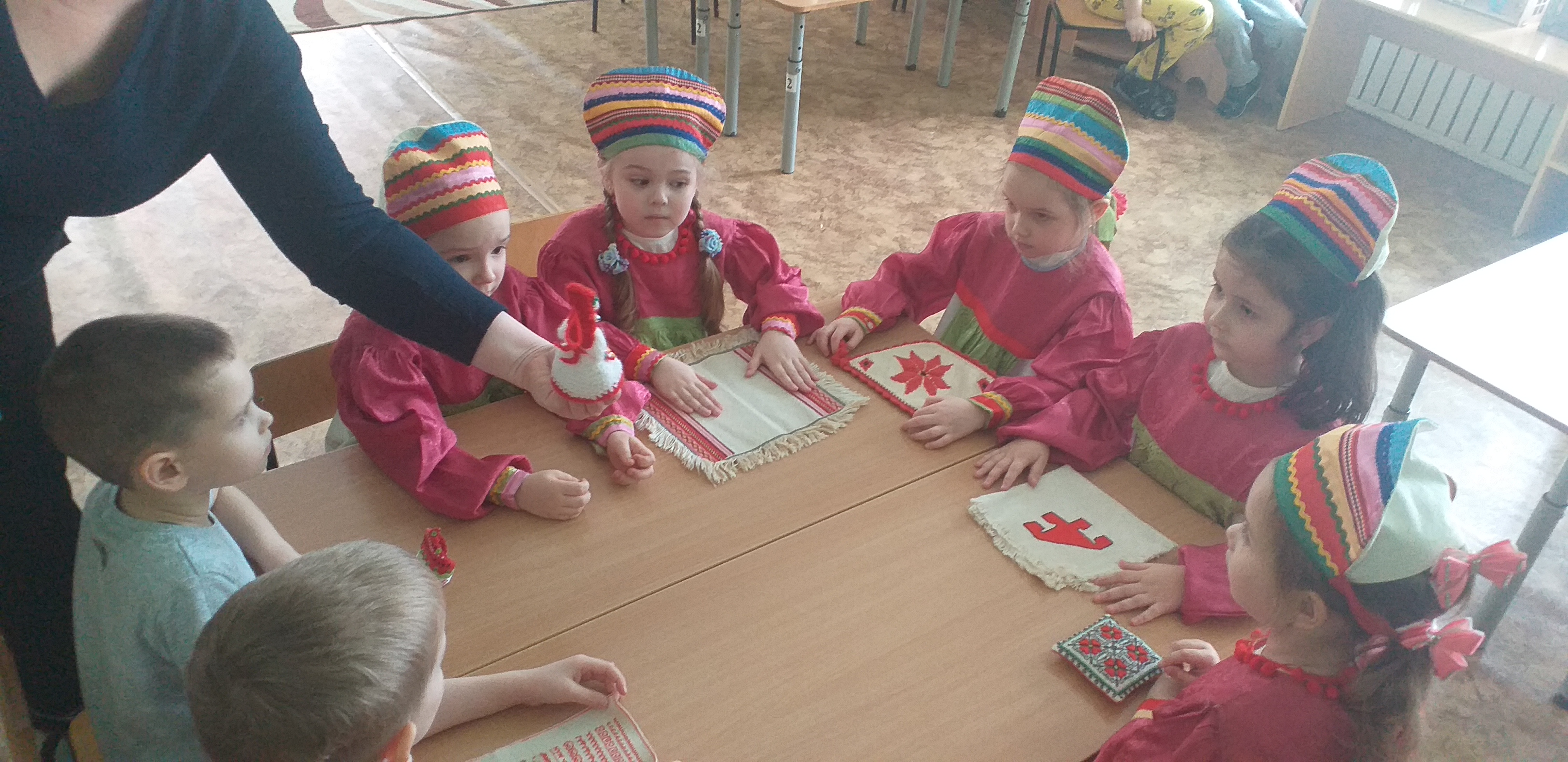 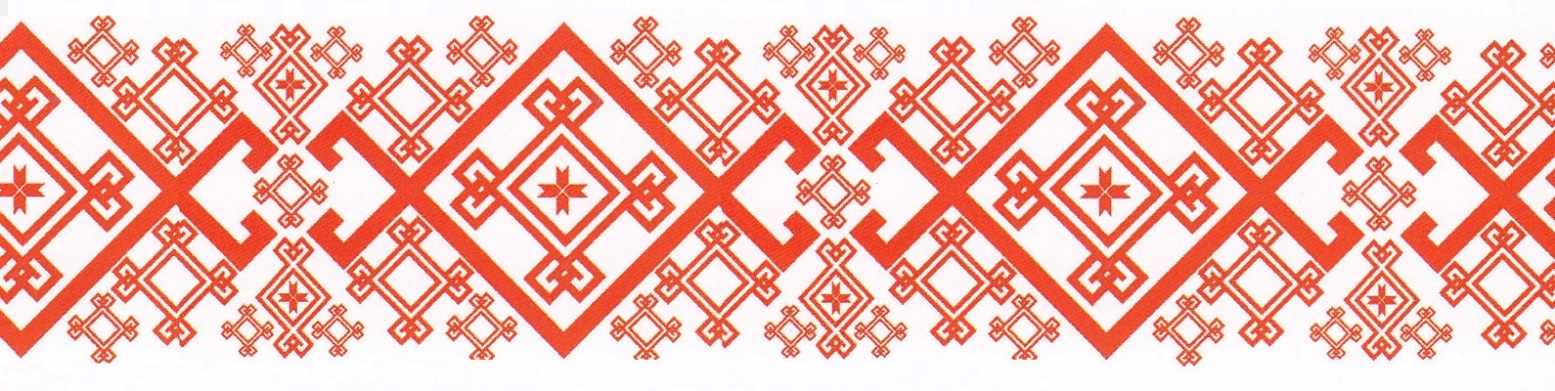 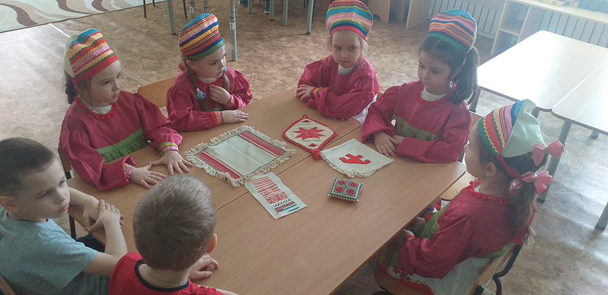 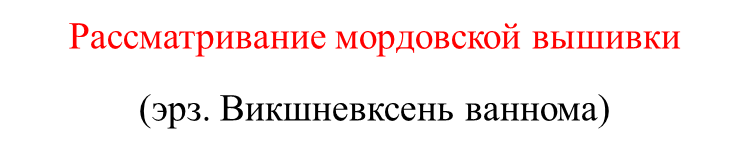 Историко-культурное образование дошкольников в процессе знакомства с республиканской символикой, гербом и флагом Мордовии, названиями городов и улиц, историческими достопримечательностями Мордовского края
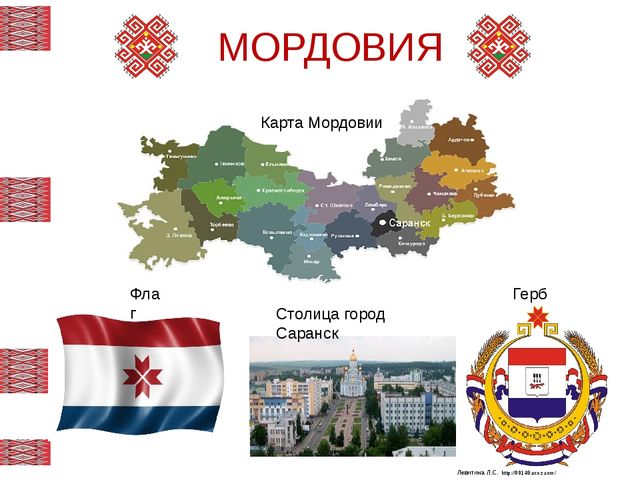 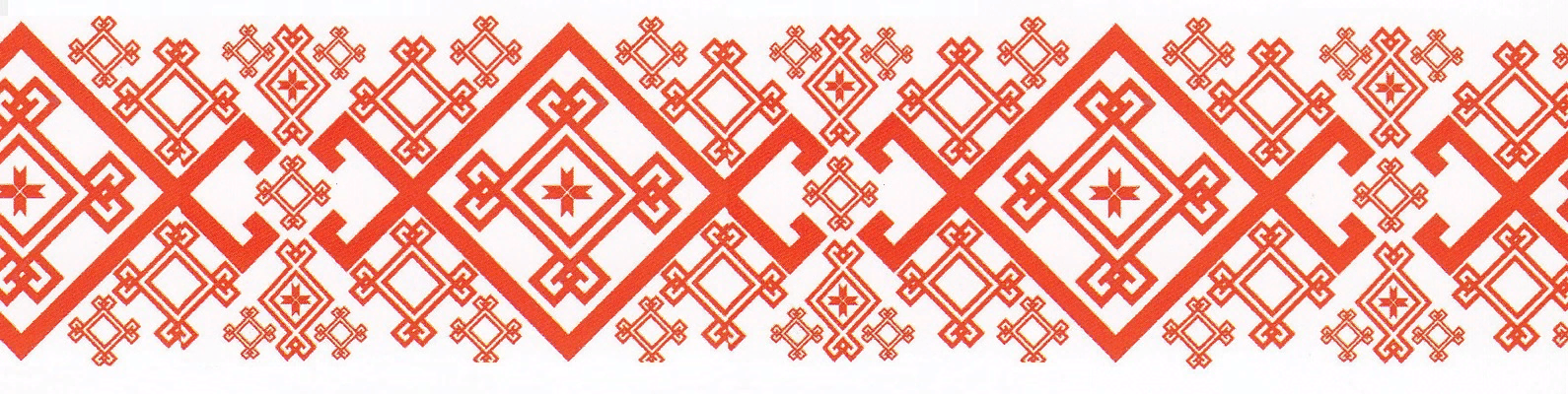 Художественно -эстетическое развитие детей
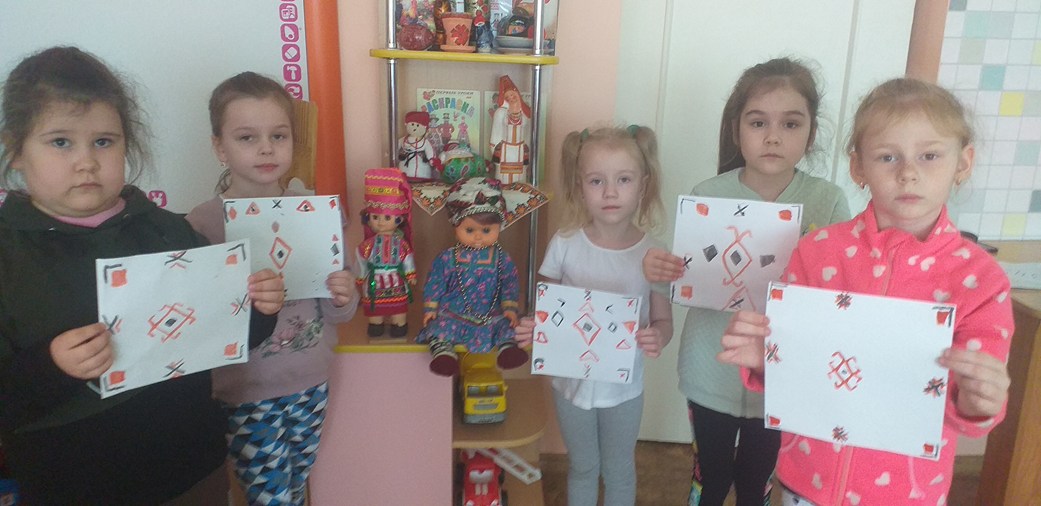 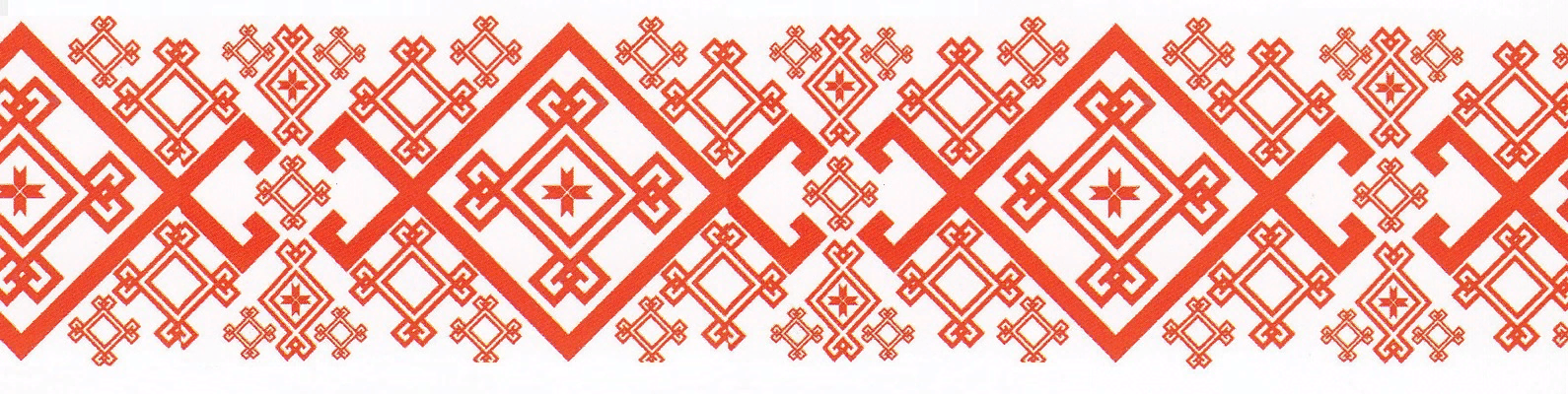 Рисование « Украшение платка мордовским узором»
(эрз. Мокшэрзянь узорсо пацинень мазылгавтома
Физическое развитие детей через использование подвижных игр.
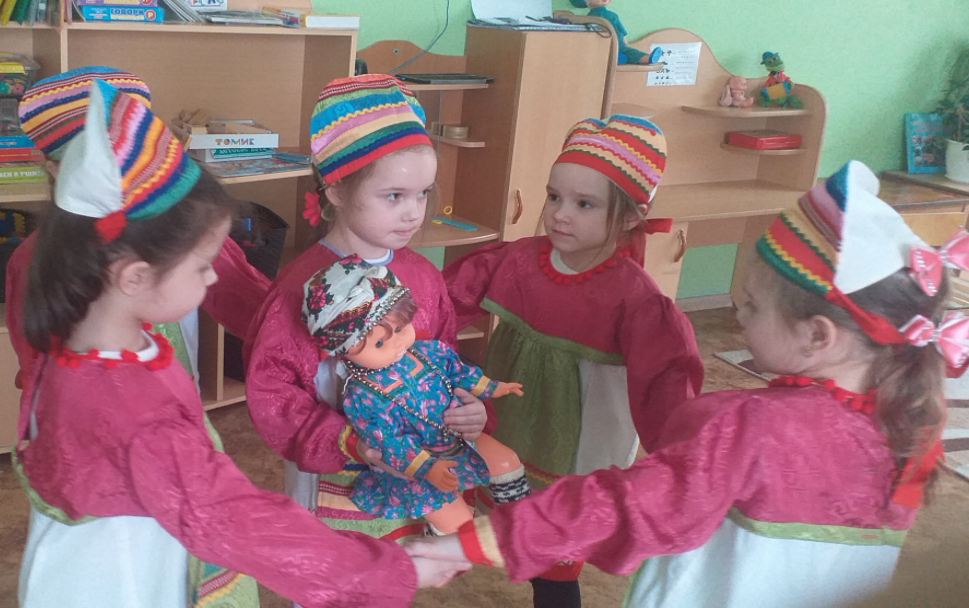 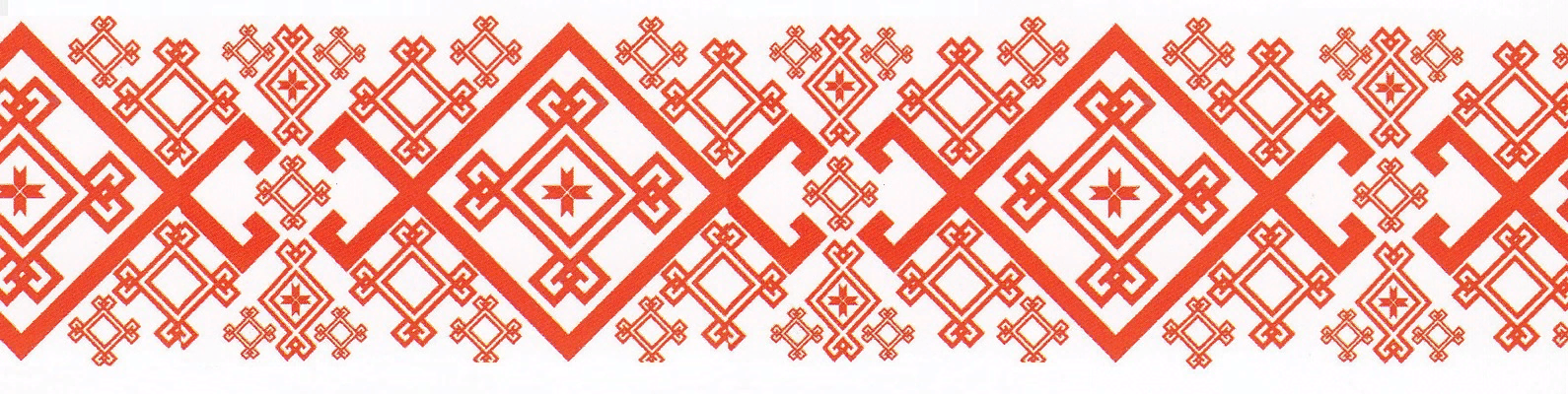 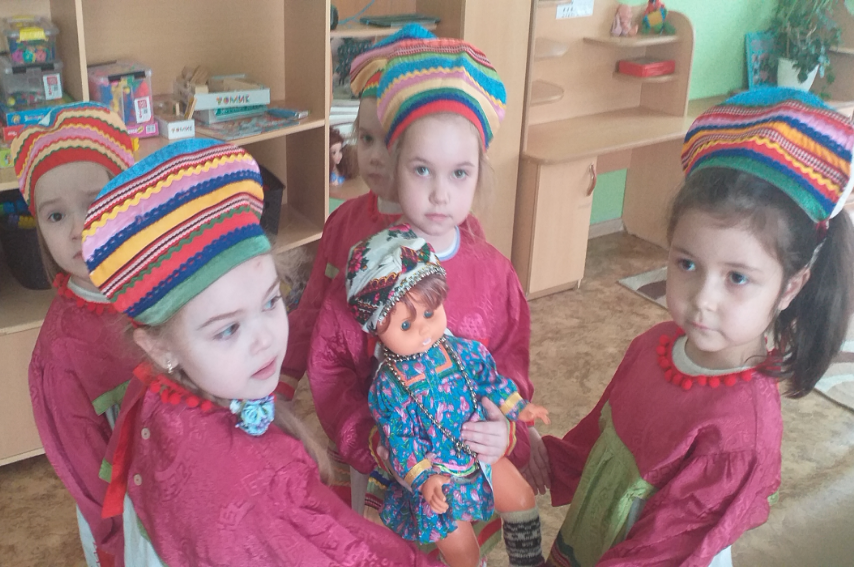 Устное народное творчество является главным средством активации речевой деятельности. Это и песенки и пестушки, прибаутки, стихи, загадки, считалки, дразнилки.
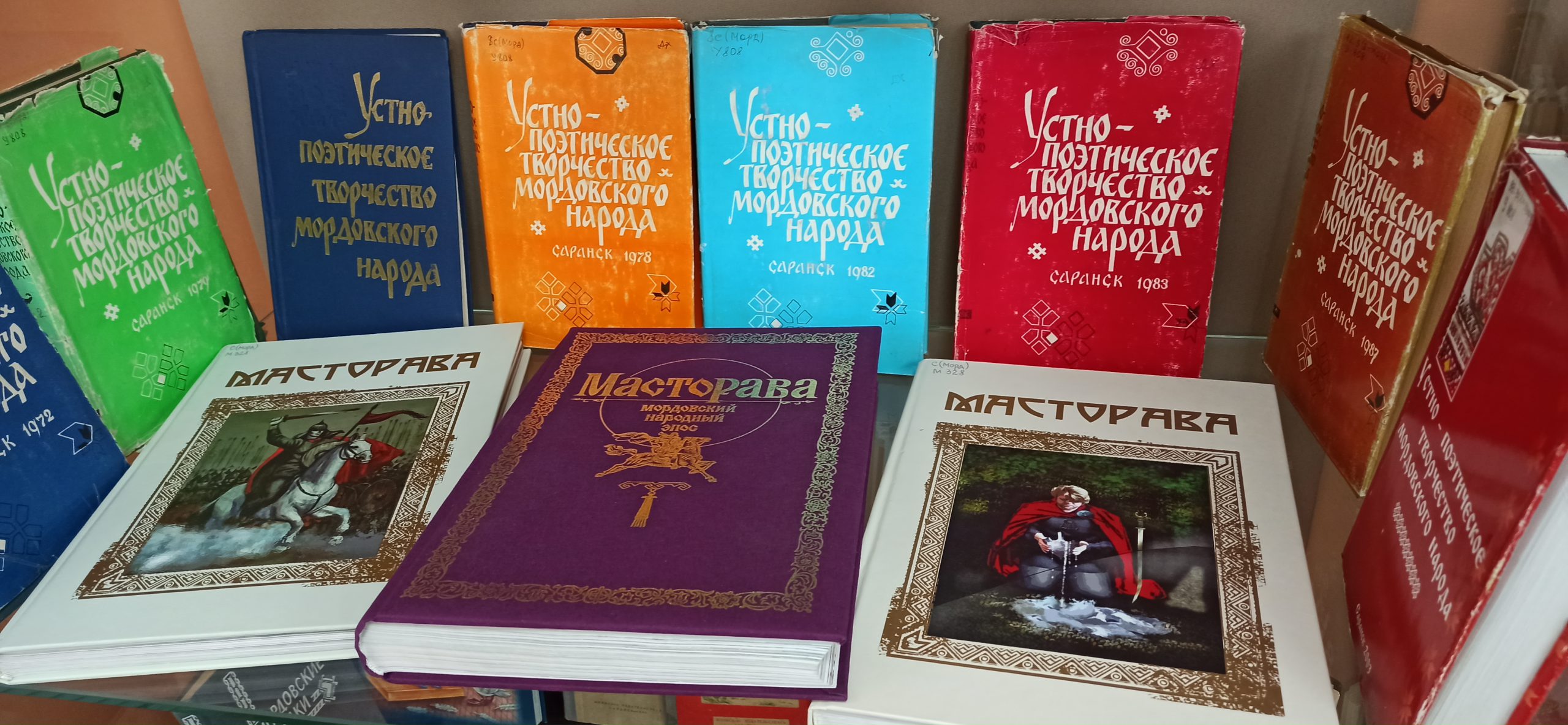 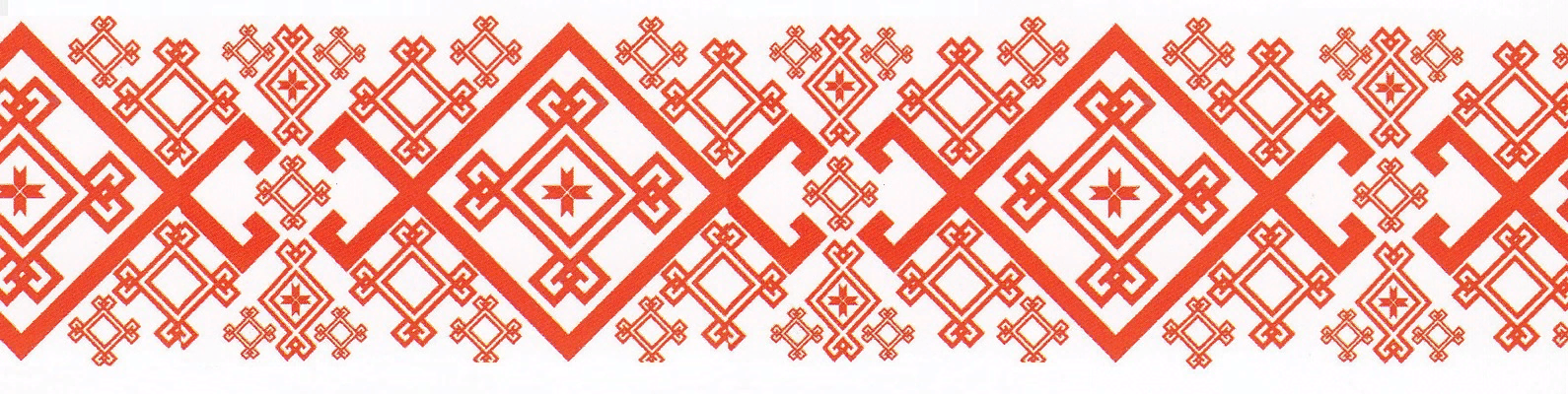 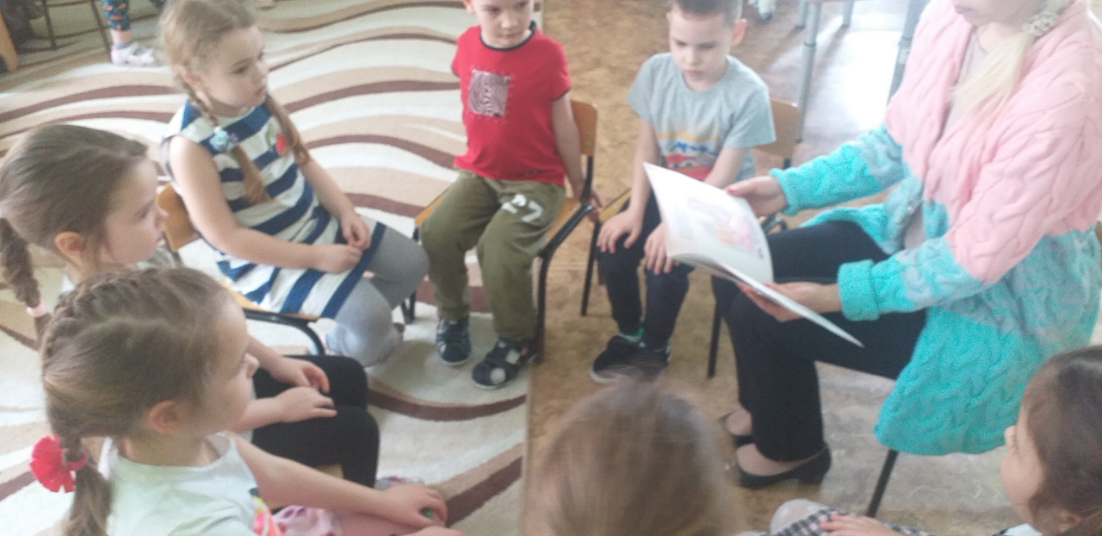 Мордовская художественная литература и фольклор несут в себе черты национальных традиций, а также содержат много информации о родном крае
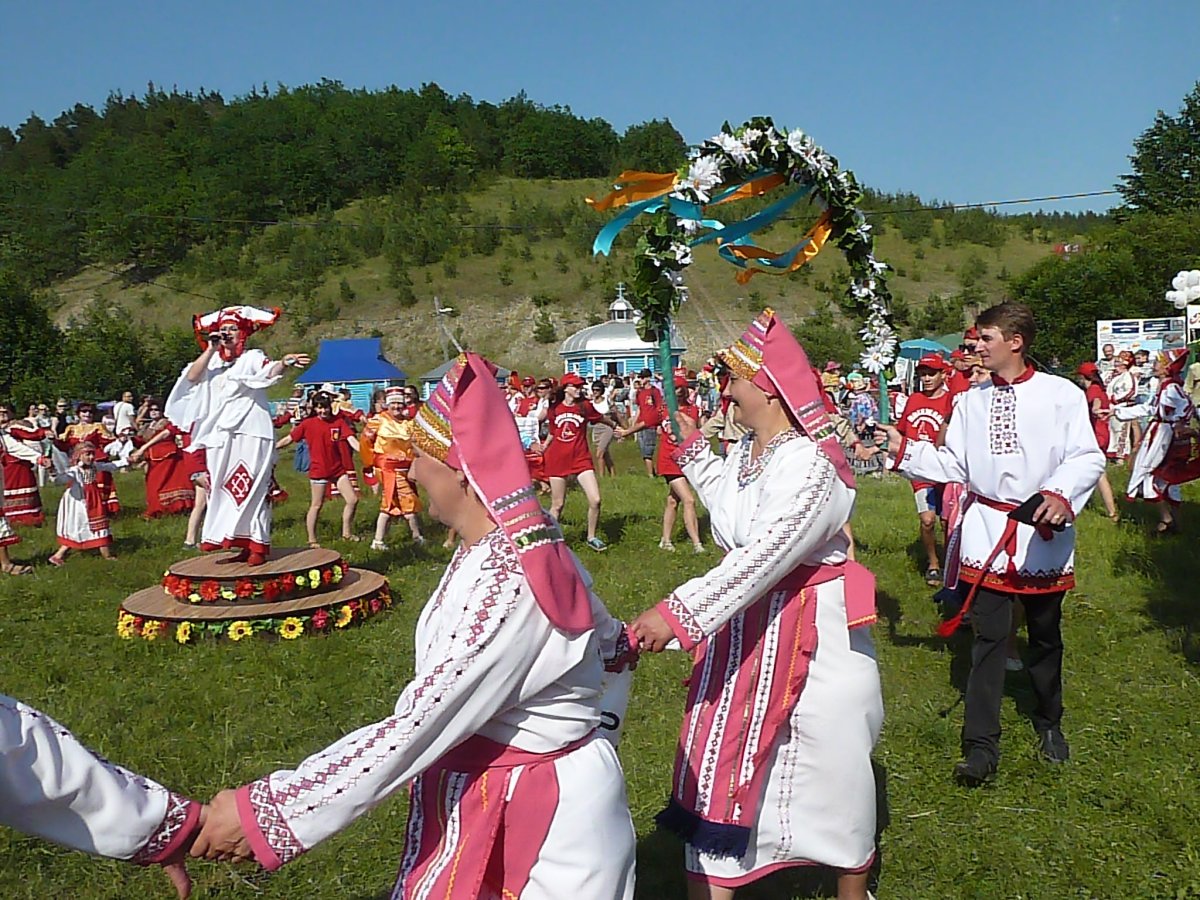 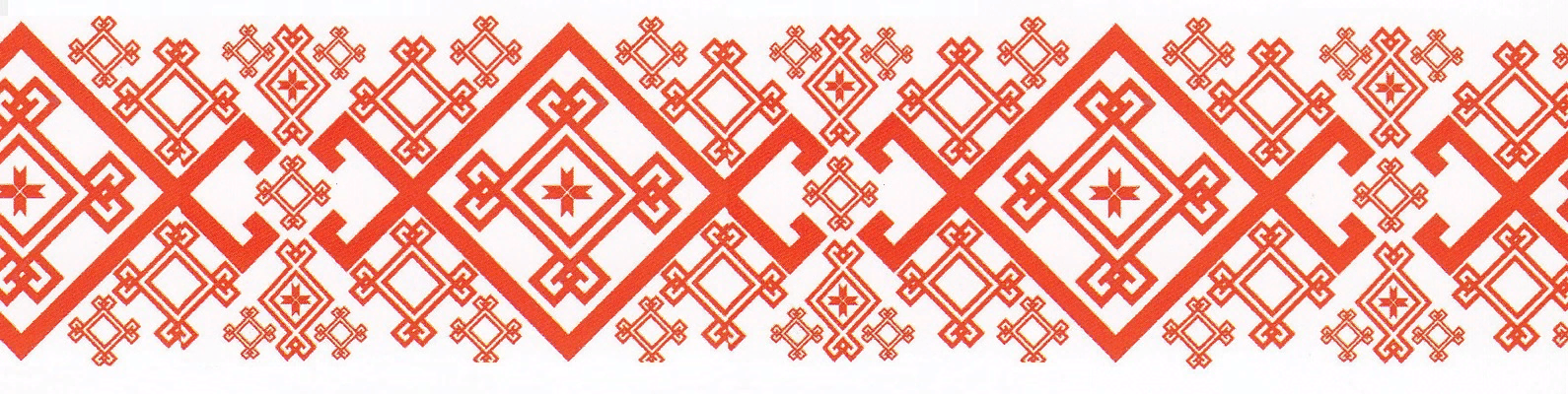 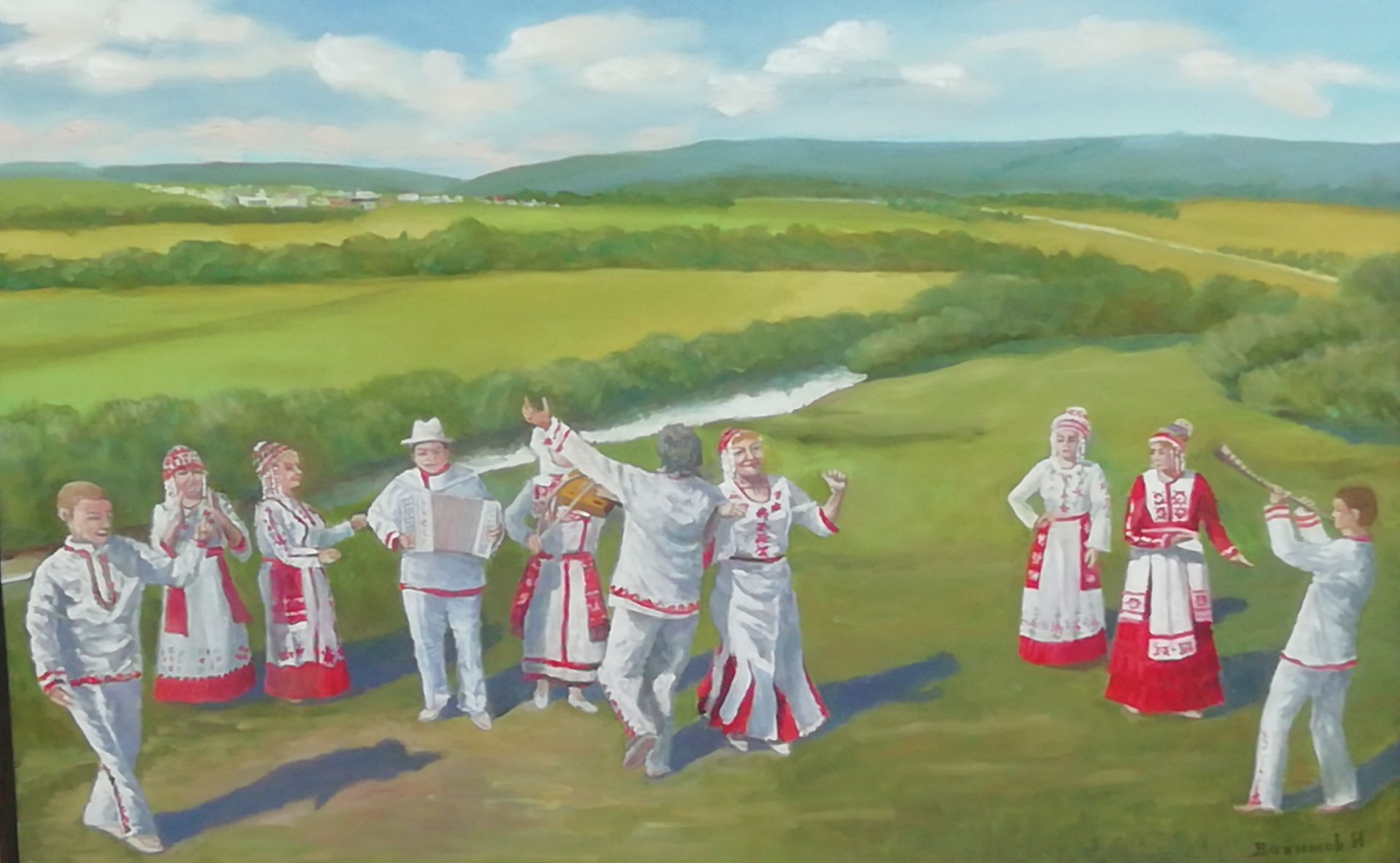 Декоративно-прикладное и изобразительное искусство
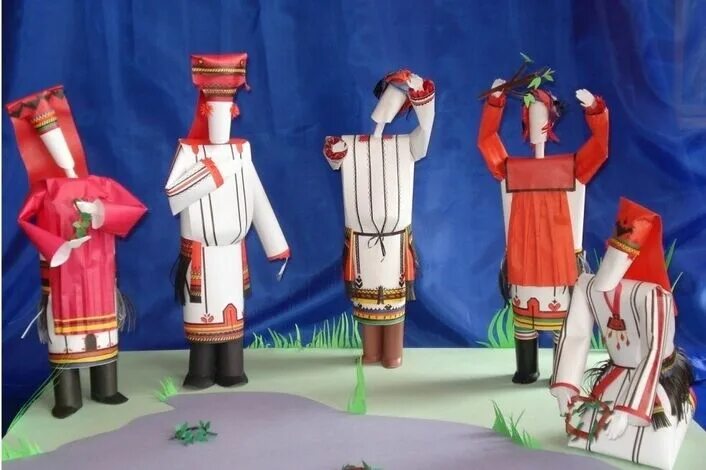 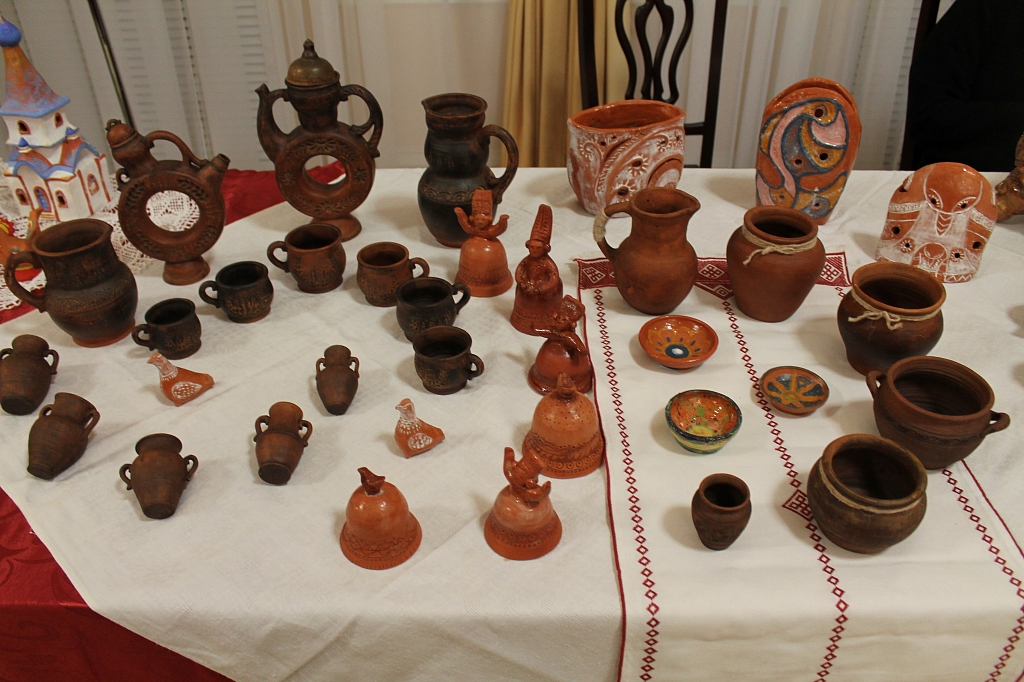 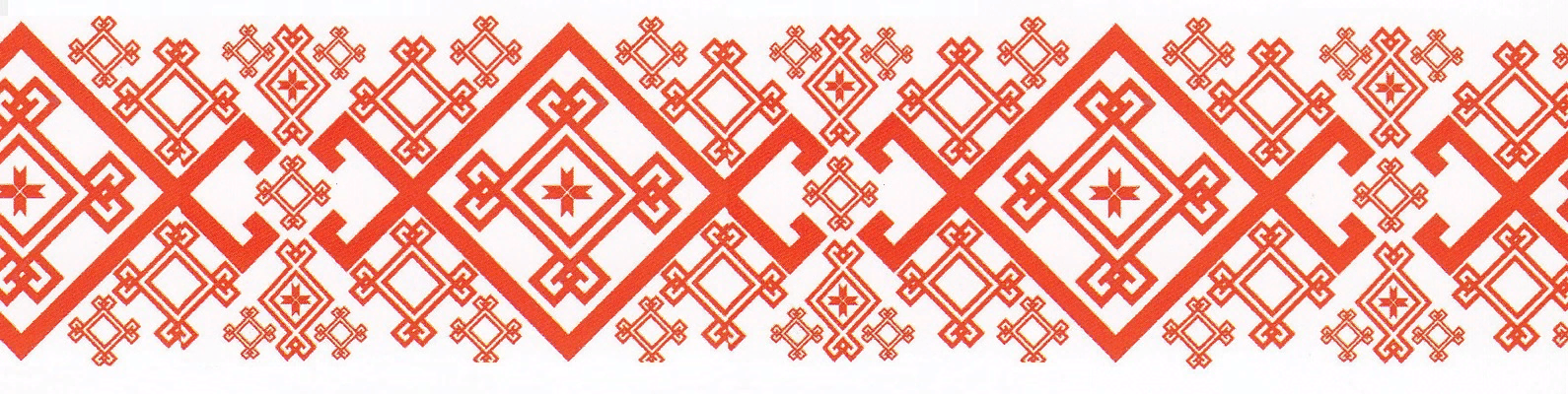 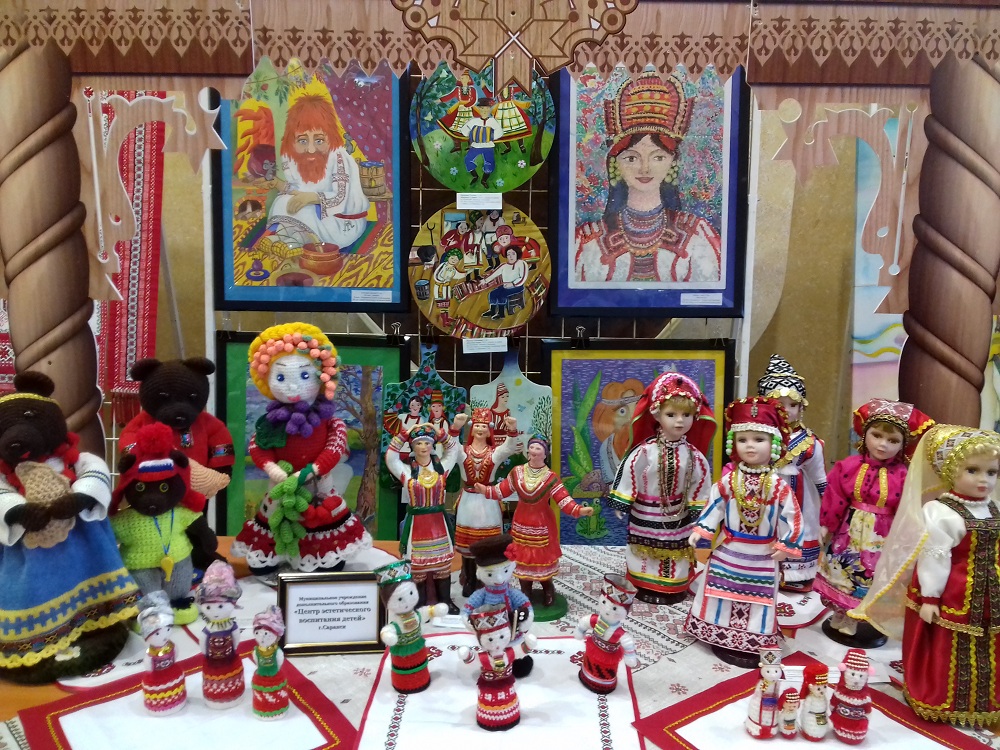 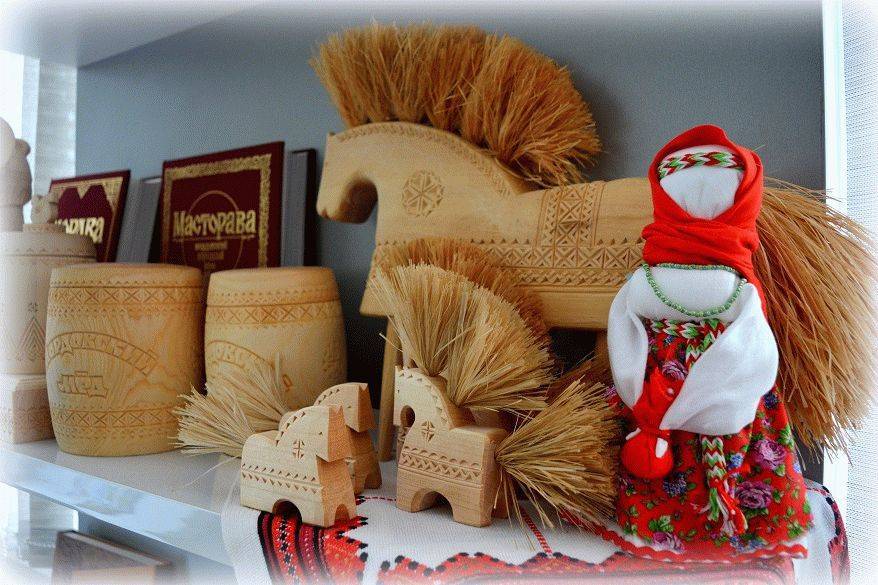 В рамках дополнительного образования, организовала занятия с детьми в кружке «Тештине».
Мастер –класс «Изготовление куклы из платка»
( эрз. Пацинесте теезь кукла)
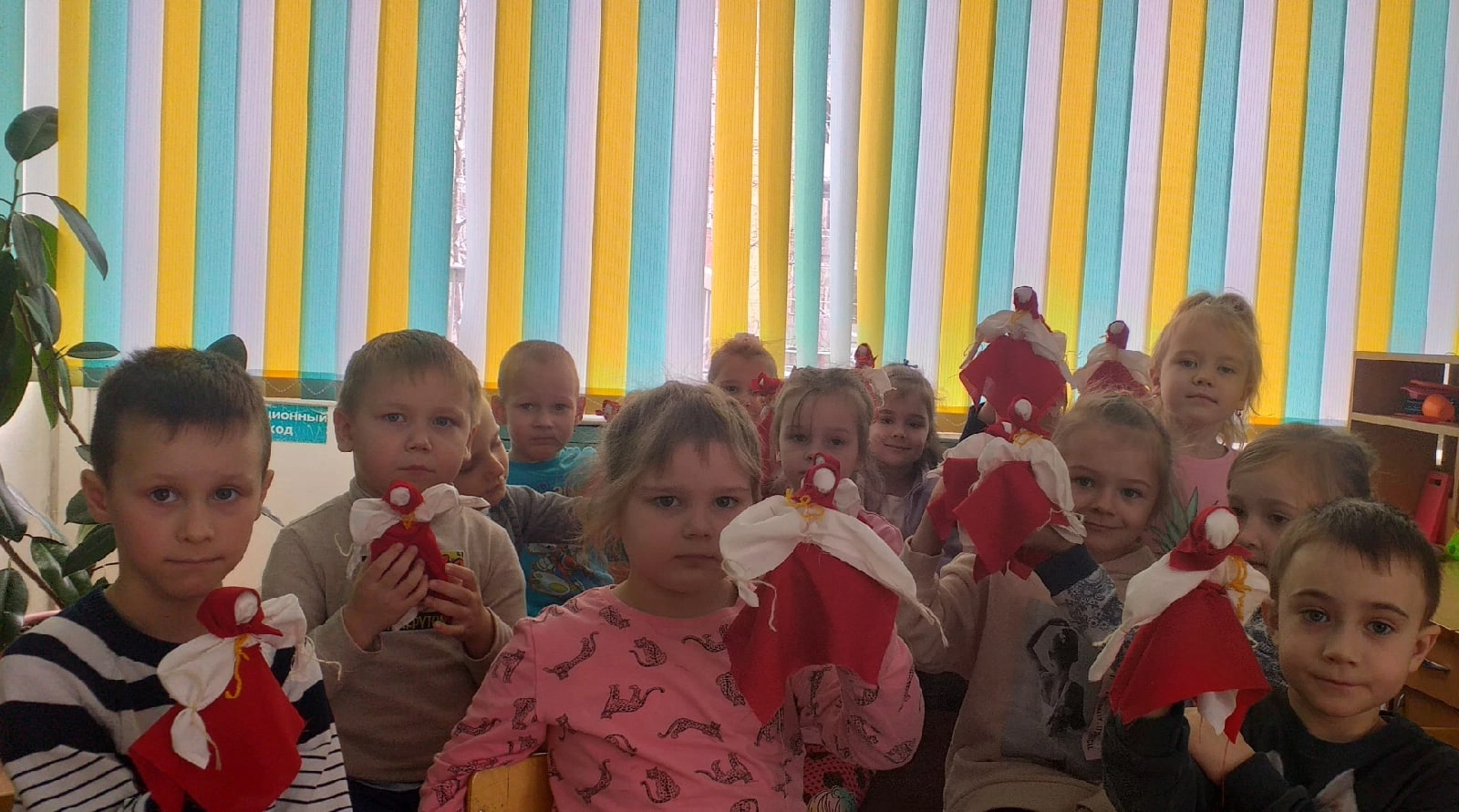 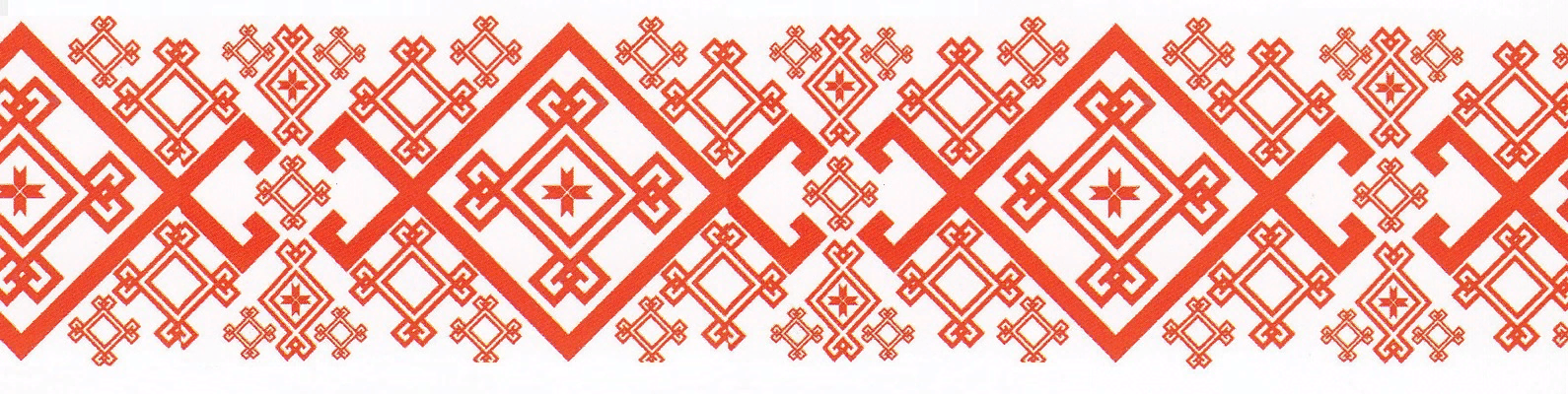 Масленица
(эрз.Мастя)
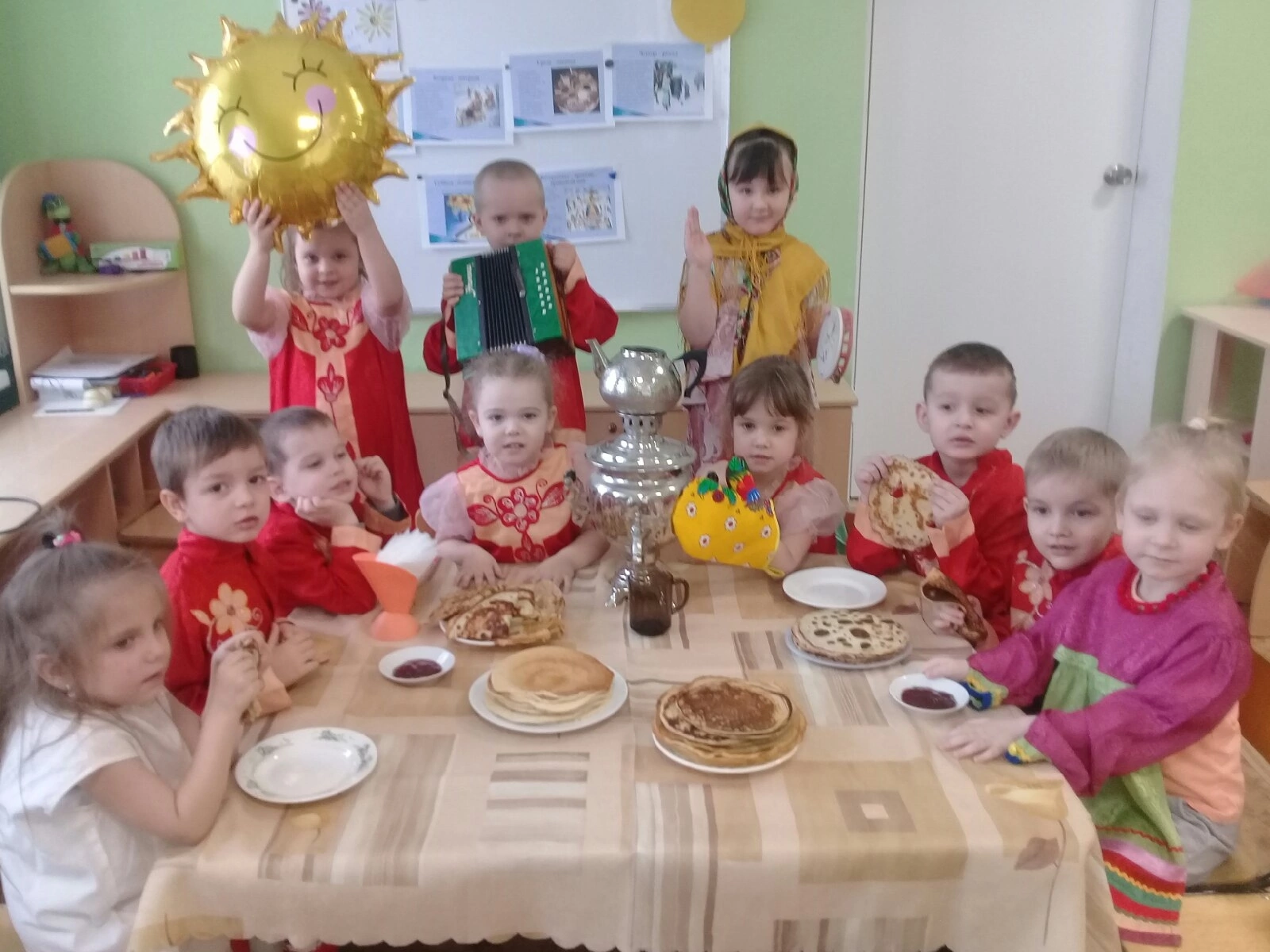 Углубленная, комплексная, систематизированная работа по приобщению детей к мордовской народной культуре имеет положительные результаты.
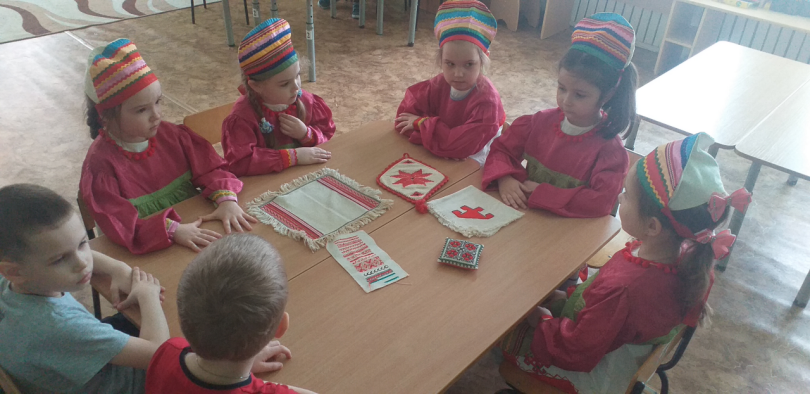 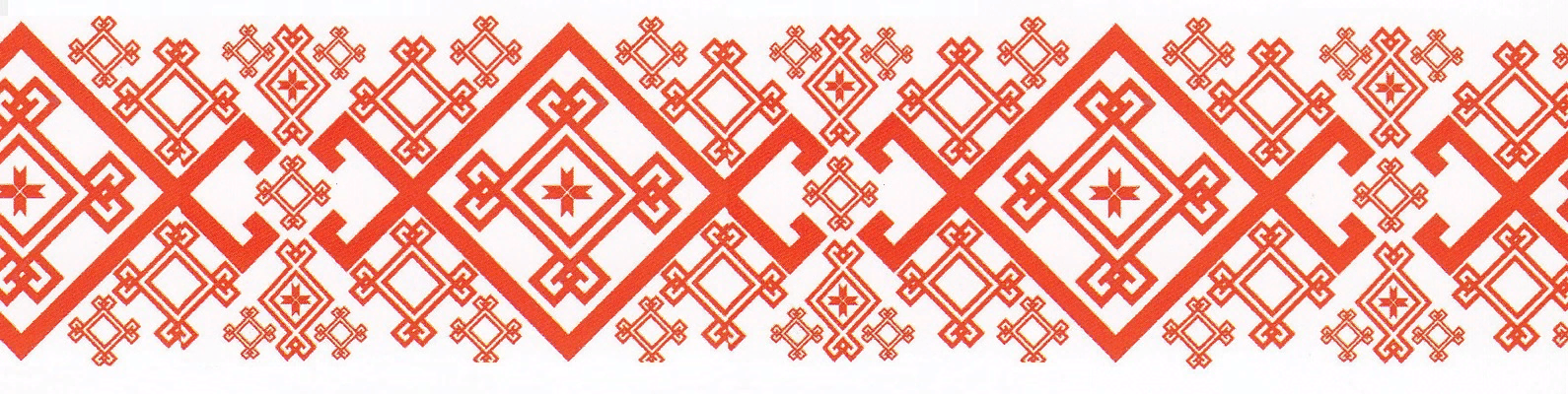 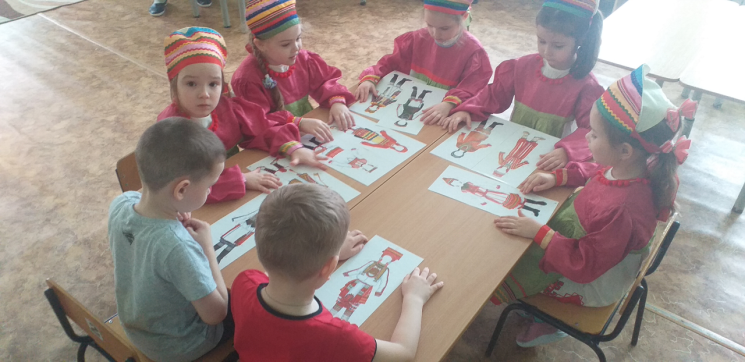 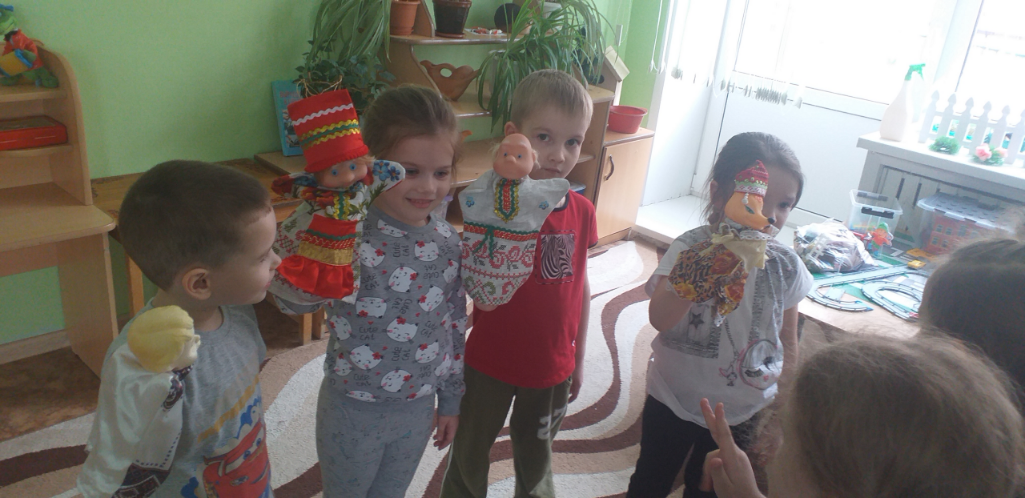 Соприкосновение с народным искусством и традициями, участие в народных праздниках обогащают и наших детей, формируют у них чувство гордости за свой народ, поддерживает интерес к его истории и культуре. 

Мои воспитанники освоили мордовские народные игры, активно используют в речи мордовский фольклор, знакомятся с традиционным мордовским костюмом, его элементами, могут самостоятельно составлять узоры на мордовские мотивы.
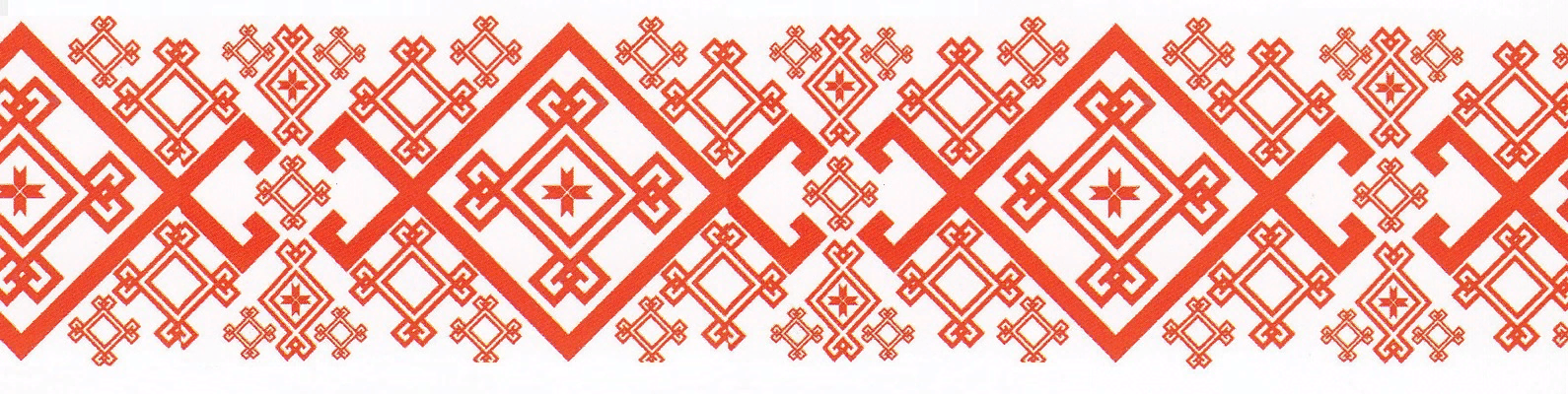 Результаты работы:
 выставки,
 комплексные занятия
 развлечения.
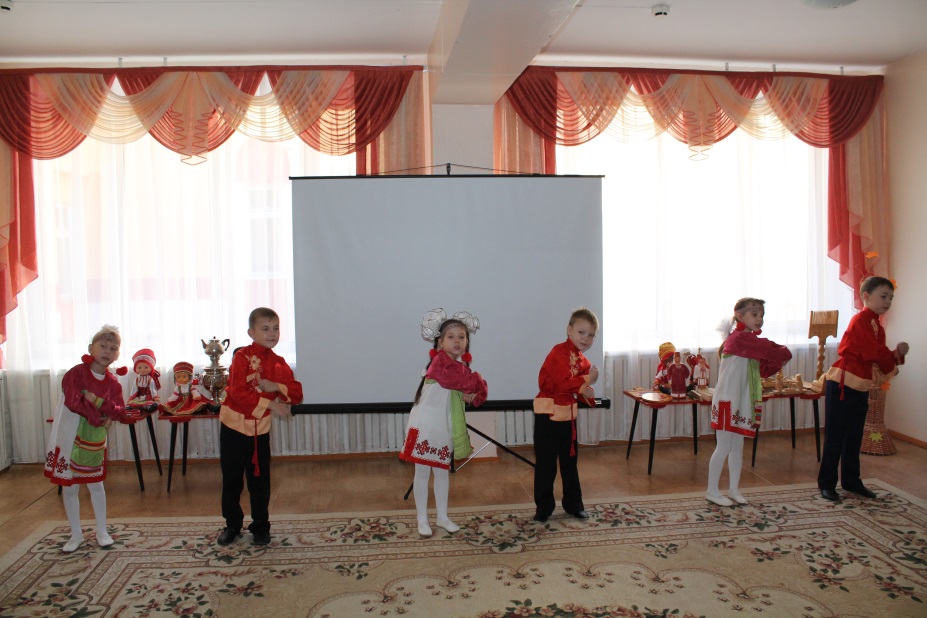 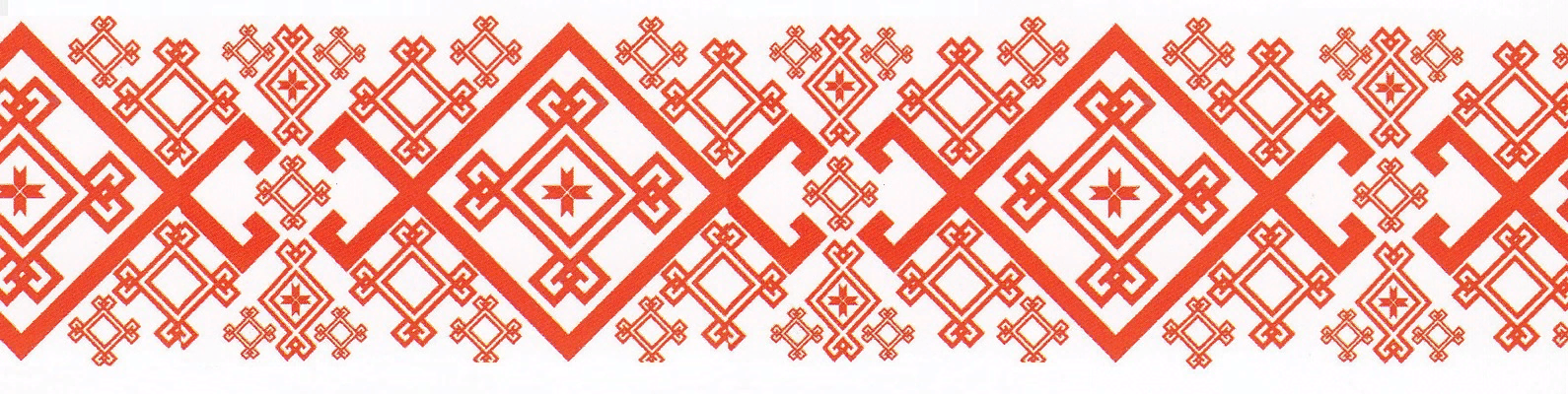 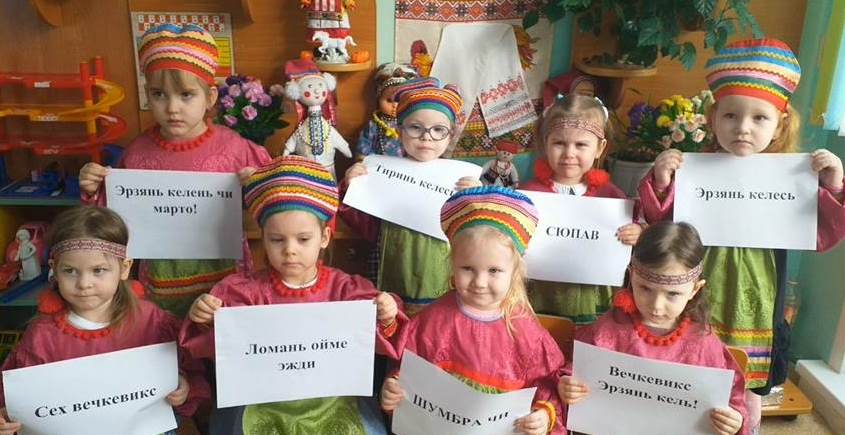